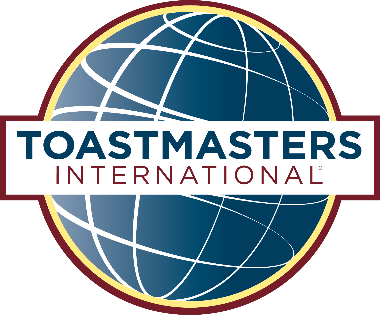 ¿Qué esToastmasters?
Toastmasters International es una organización que durante décadas ha ayudado a personas de todo el mundo a vencer sus temores, mejorar sus habilidades de comunicación, liderazgo y desarrollar su seguridad.
Con sede en Englewood, Colorado, Toastmasters International  enseña habilidades de liderazgo y oratoria a través de una red mundial de clubes.
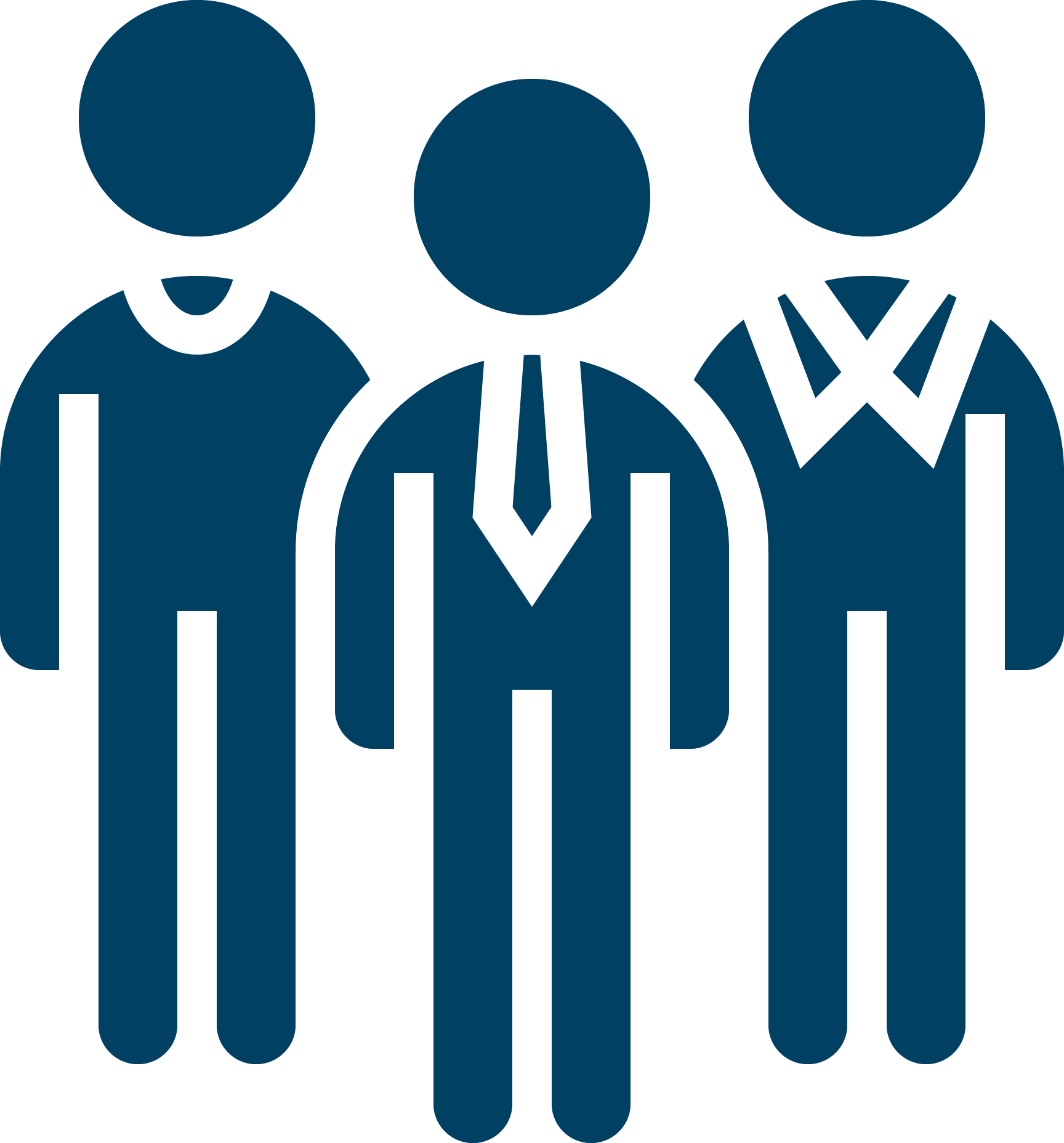 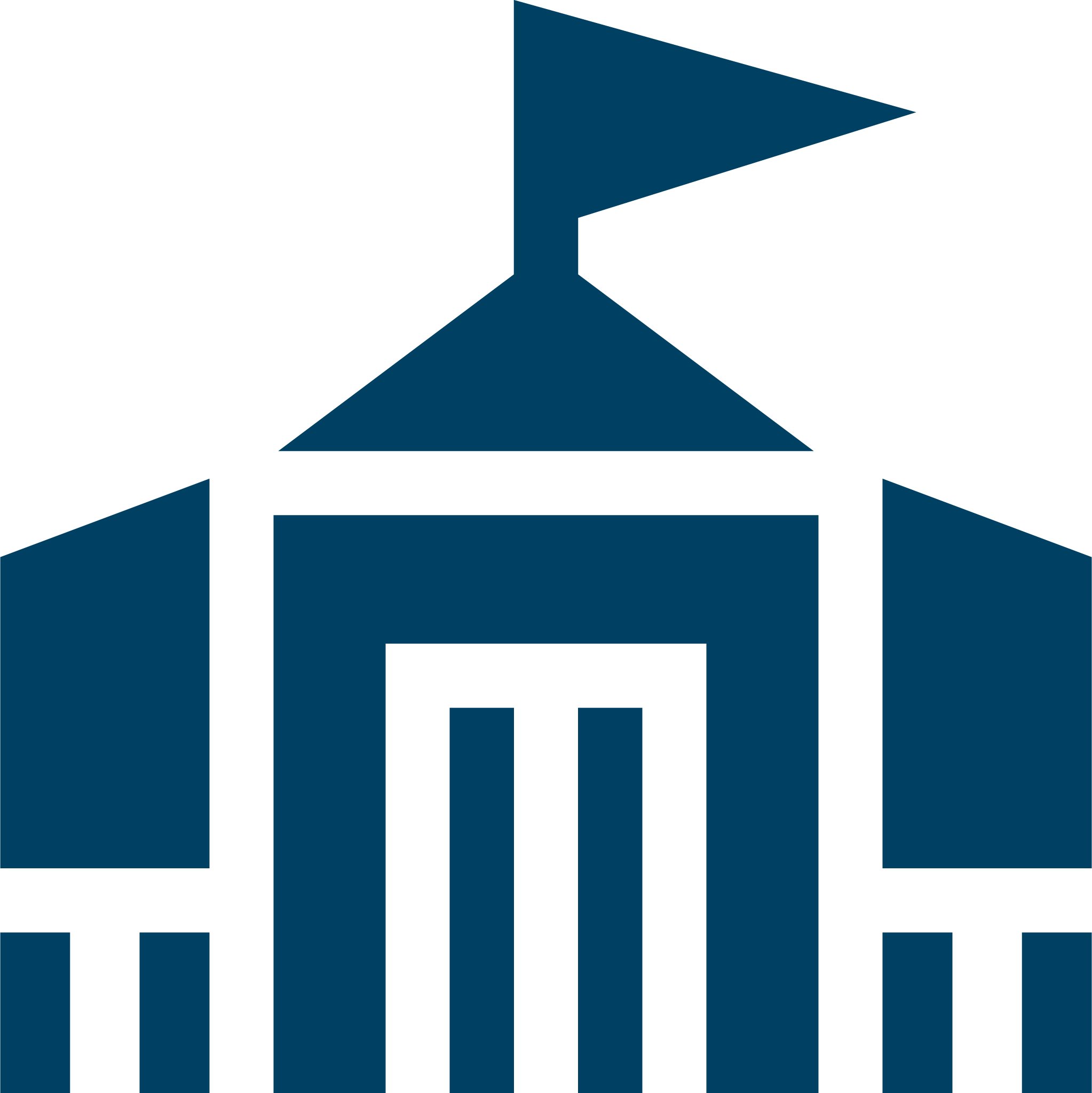 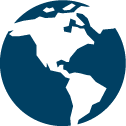 364,000
145
+16,200
Miembros
Países
Clubes
En Toastmasters…
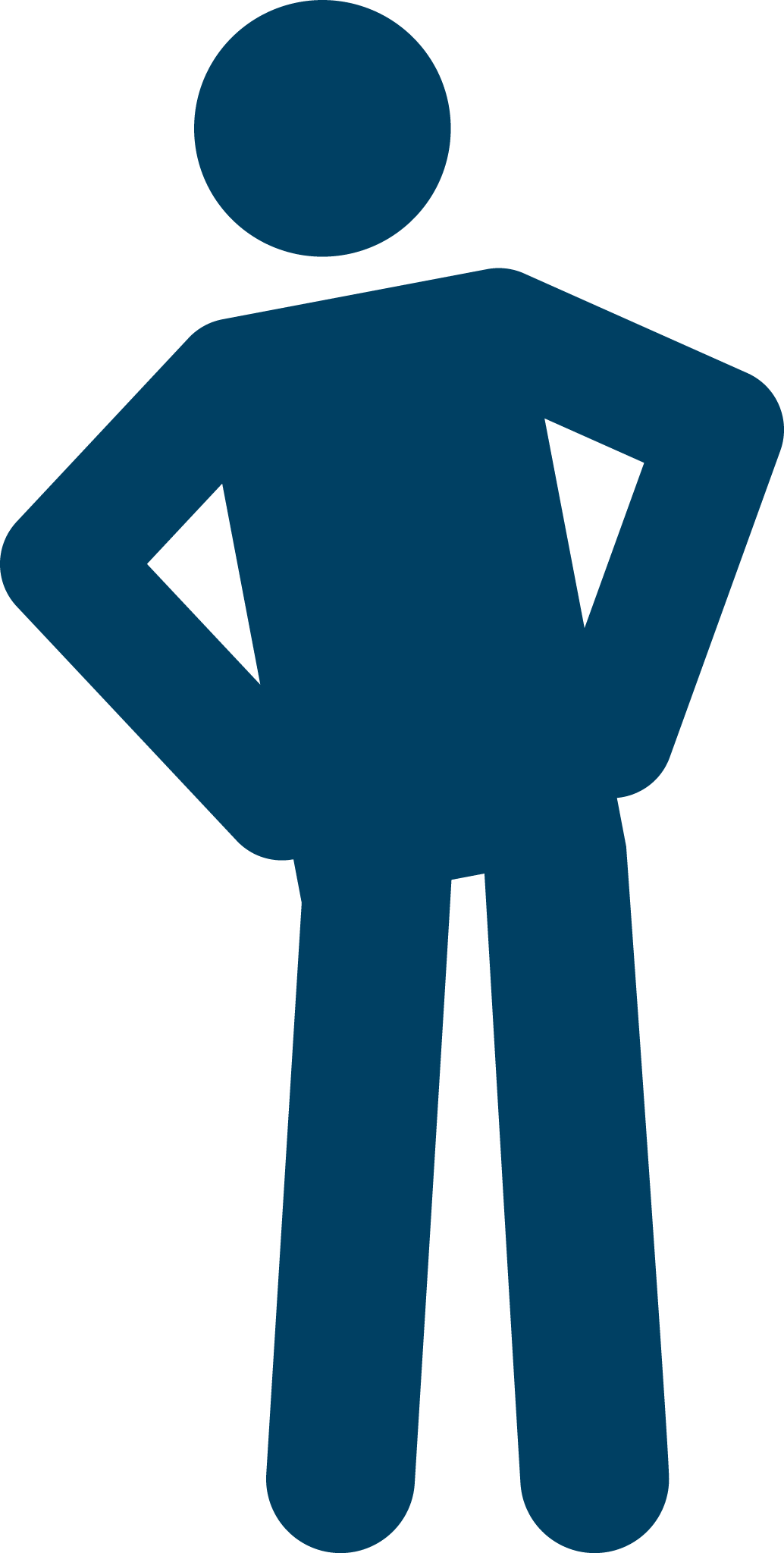 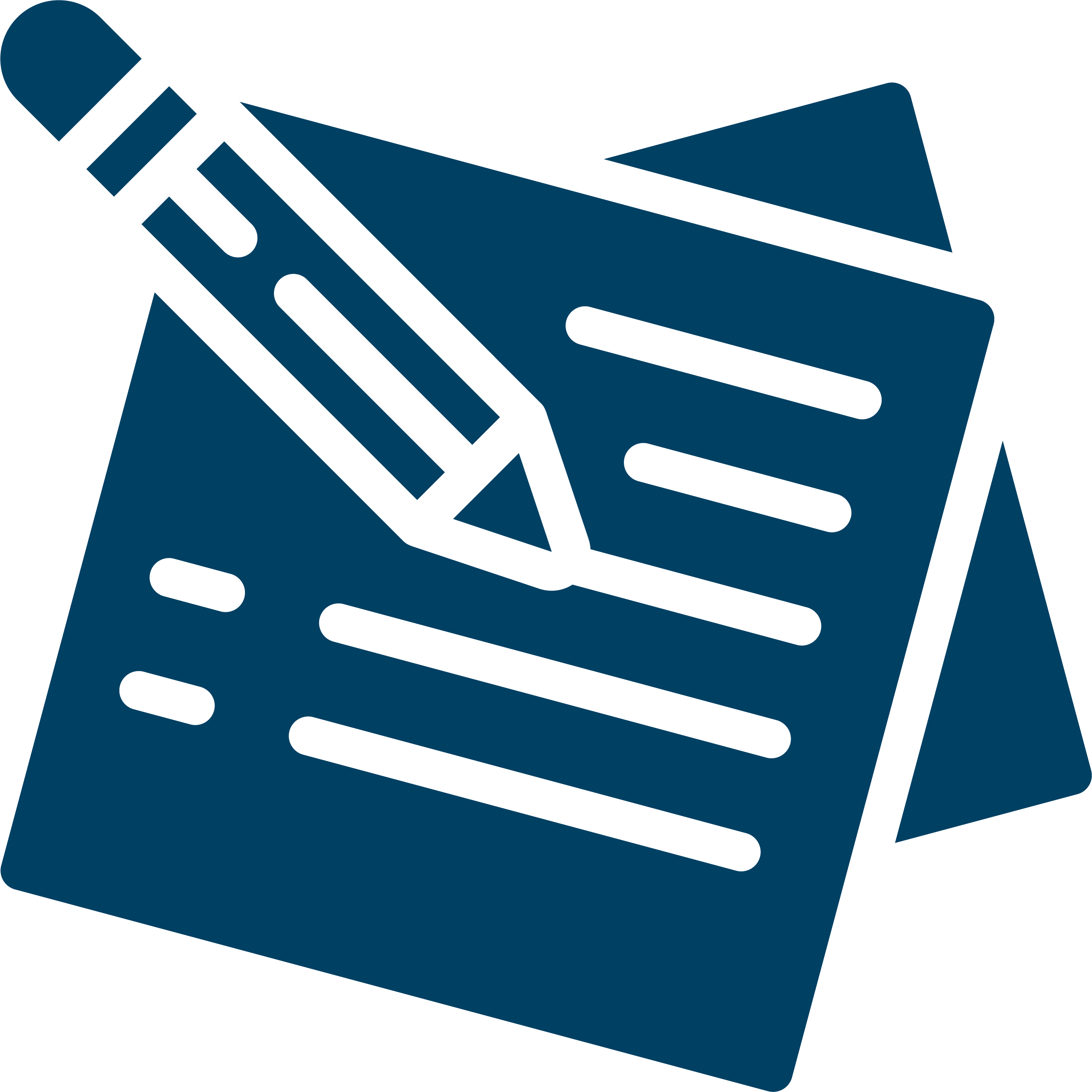 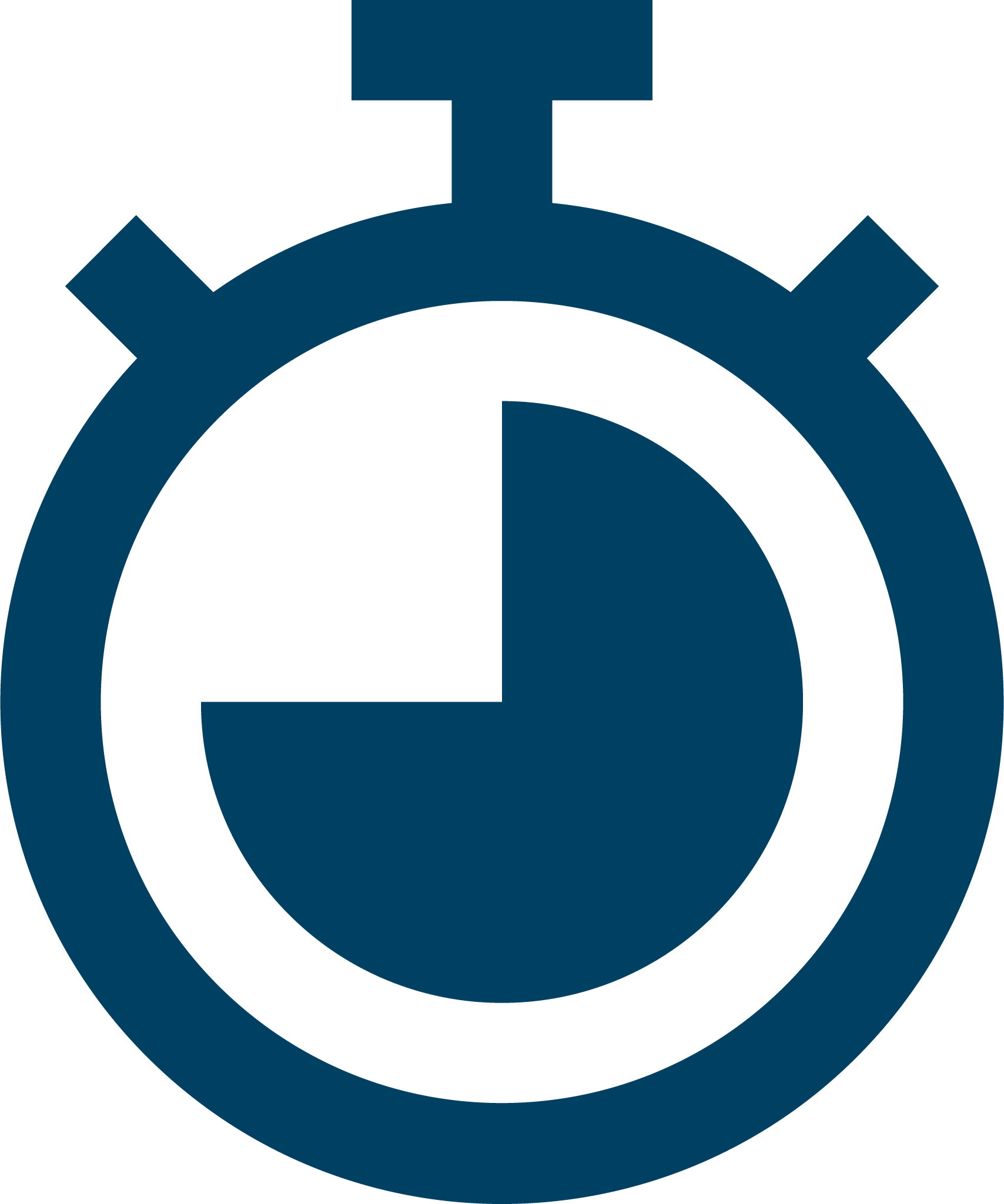 Aprenderás a organizar, escribir y realizar presentaciones con desenvoltura y seguridad.
Sabrás cómo manejar tu lenguaje corporal
Perfeccionarás tus habilidades de gestión de tiempo.
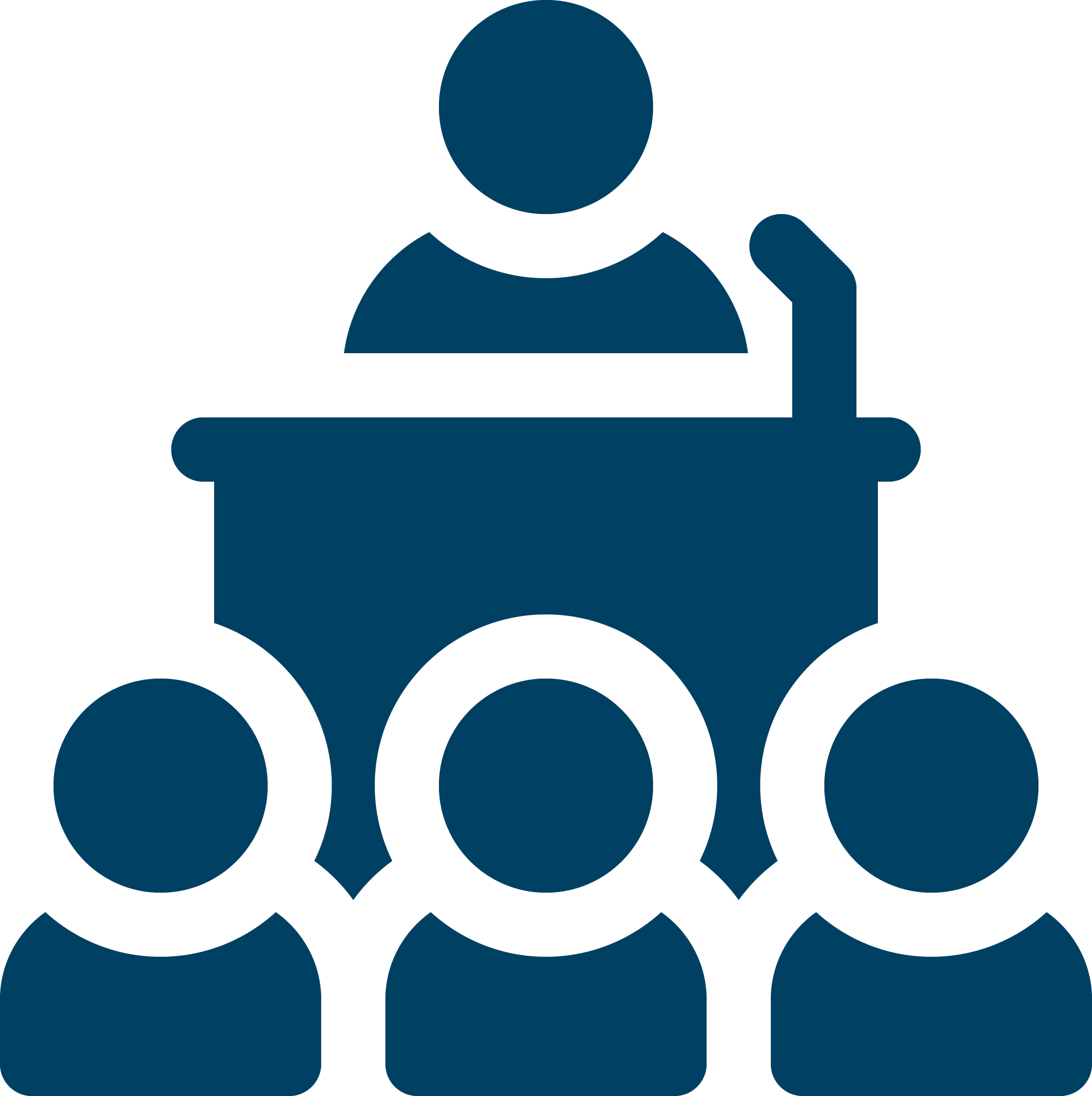 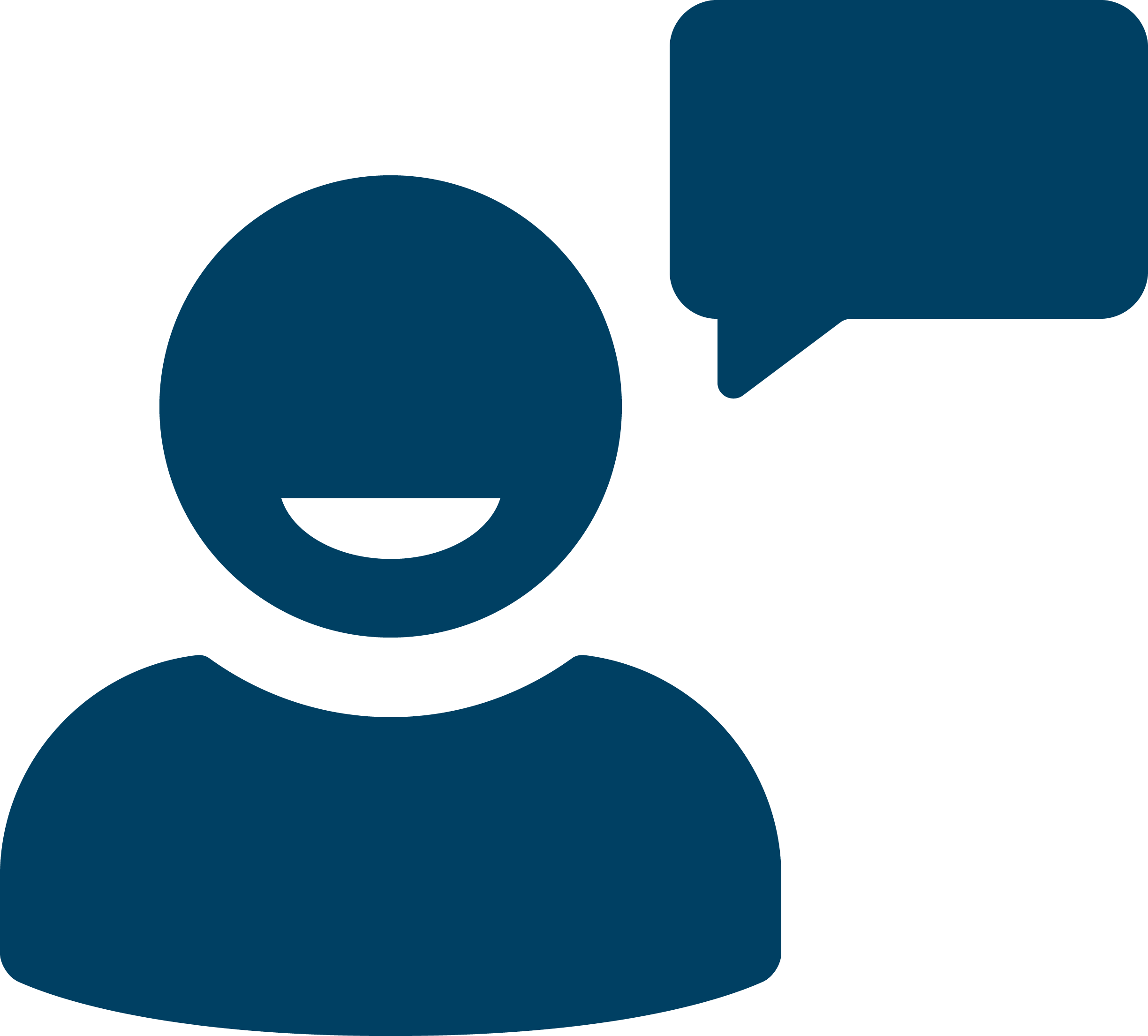 Tendrás oportunidades de oratoria y liderazgo que puedes aplicar a tu vida personal y profesional.
Practicarás tus habilidades de oratoria y liderazgo
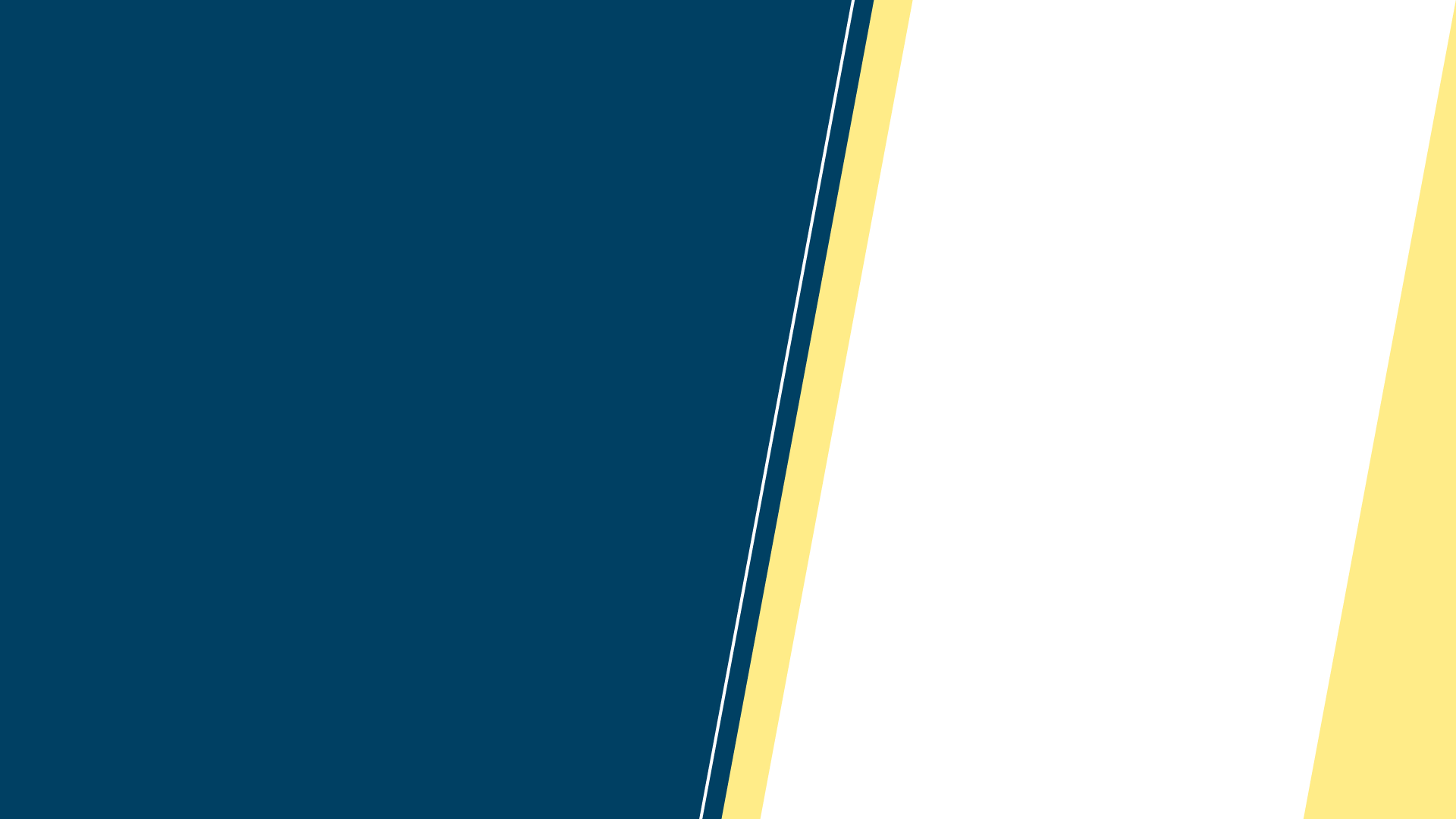 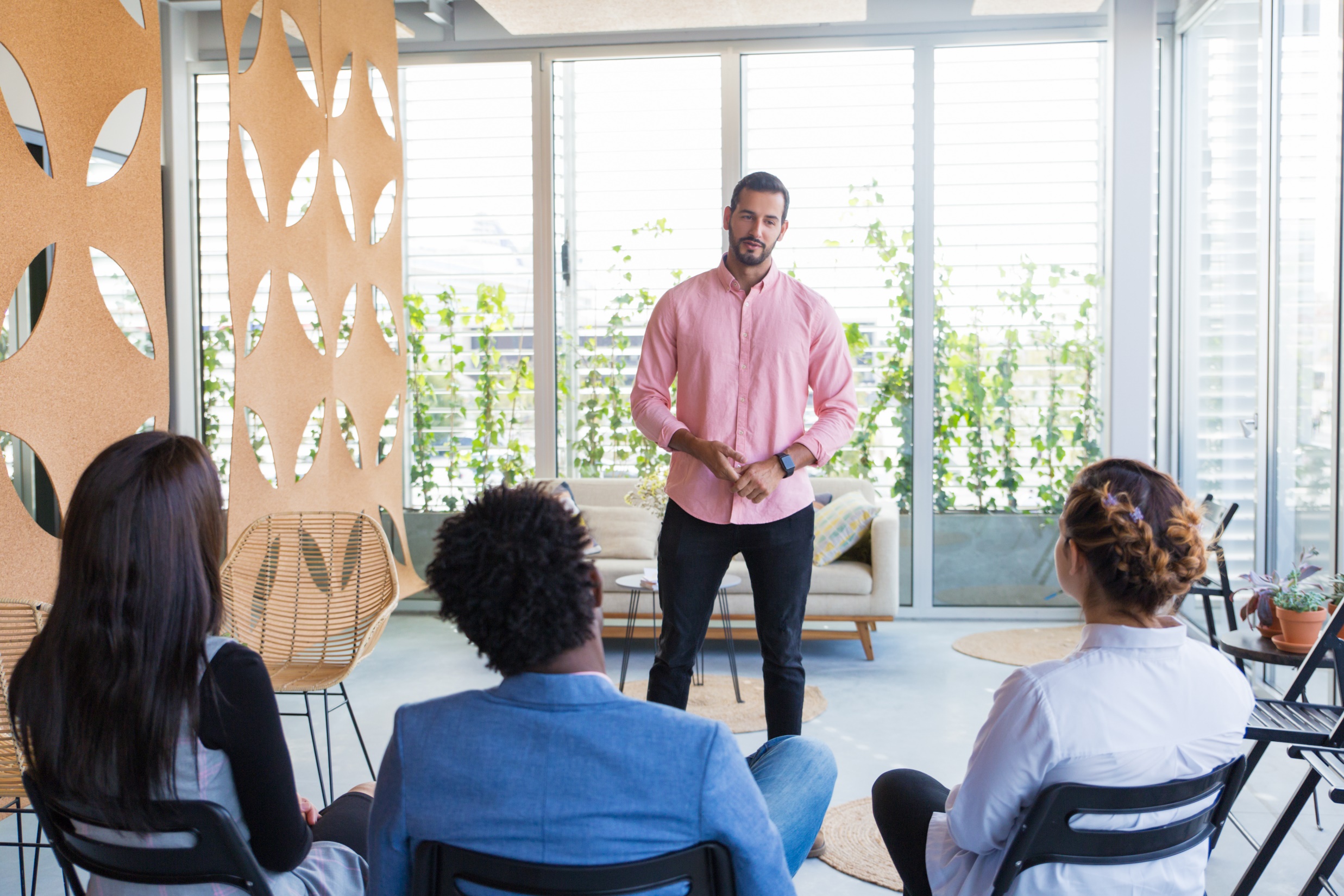 Estructura de
las sesiones de Toastmasters
Las sesiones del club son el centro de tu experiencia en Toastmasters. Cada sesión del club consta de tres partes:
Discursos
Preparados
Durante esta parte de la sesión varios socios presentan discursos basados en proyectos de la experiencia de aprendizaje de Toastmasters Pathways.
Evaluación
Un compañero evalúa oralmente cada discurso preparado de un modo útil y constructivo, mediante el uso de criterios de evaluación estándar.
Table
Topics
Todos los asistentes tienen la oportunidad de presentar discursos de improvisación de uno o dos minutos.
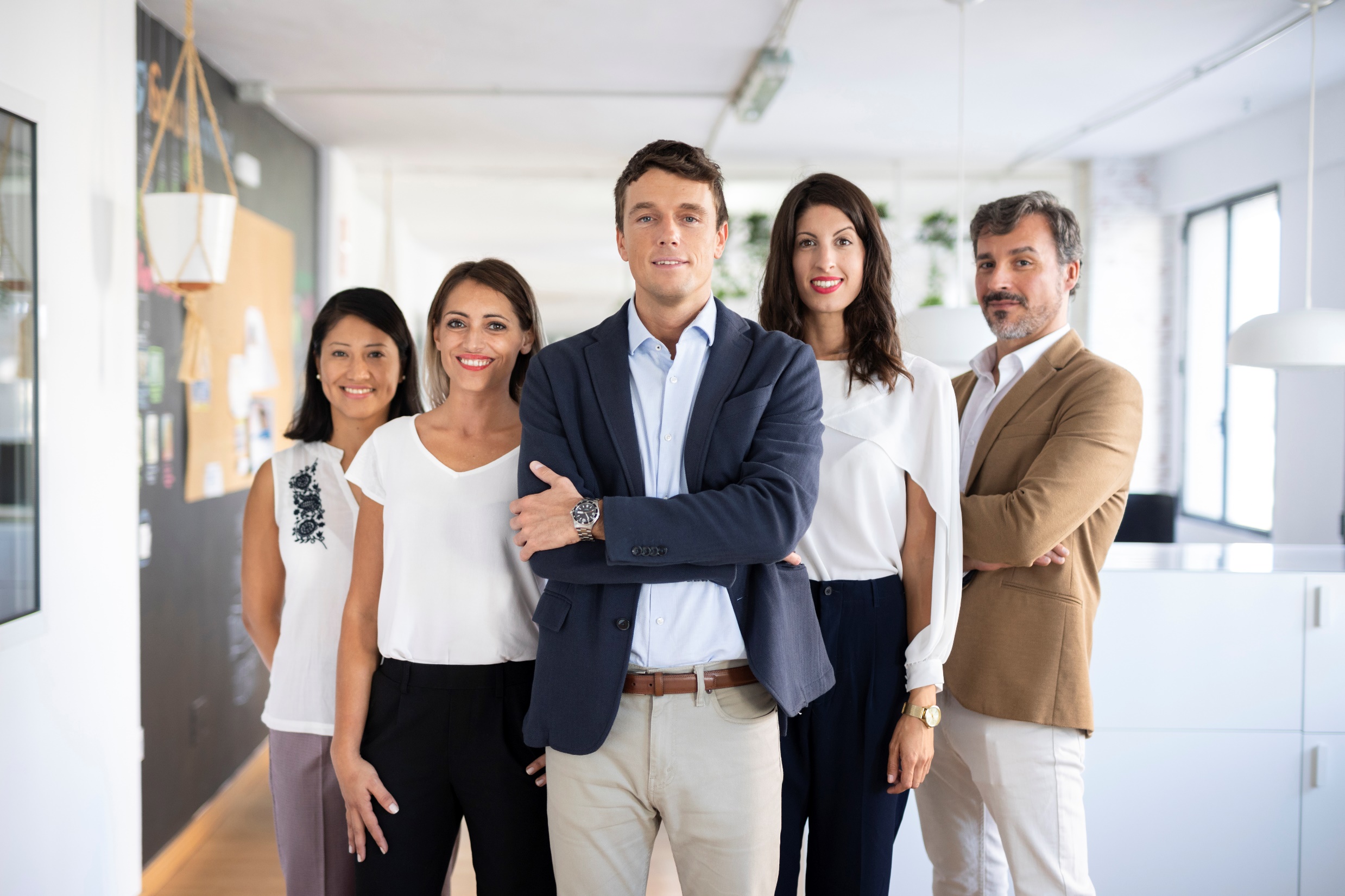 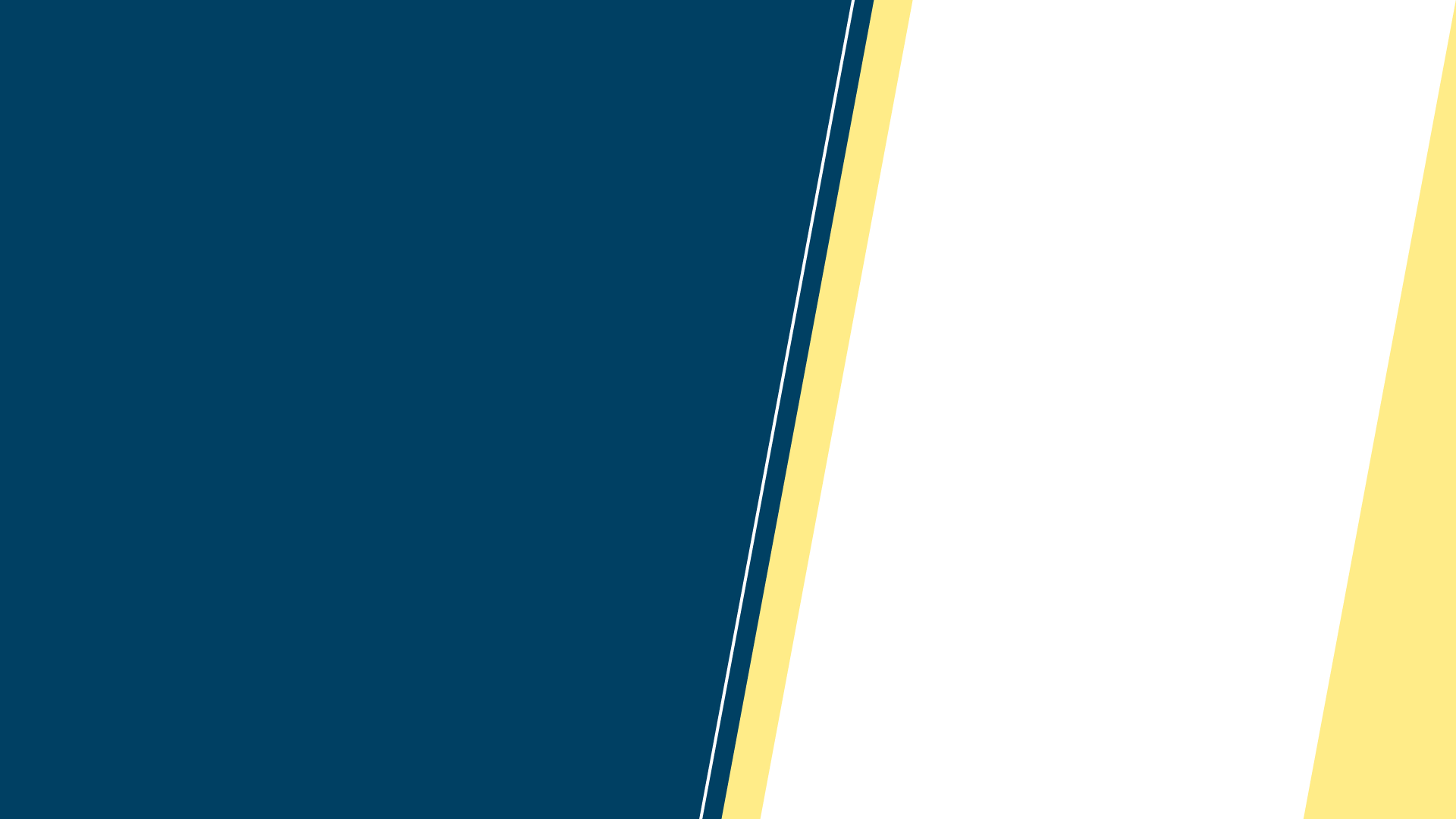 Quién es quién
El éxito de un club está determinado por los socios que hablan y desempeñan funciones en la sesión, así como también por los oficiales del club que hacen posible que esta se lleve a cabo.
Funciones de la sesión
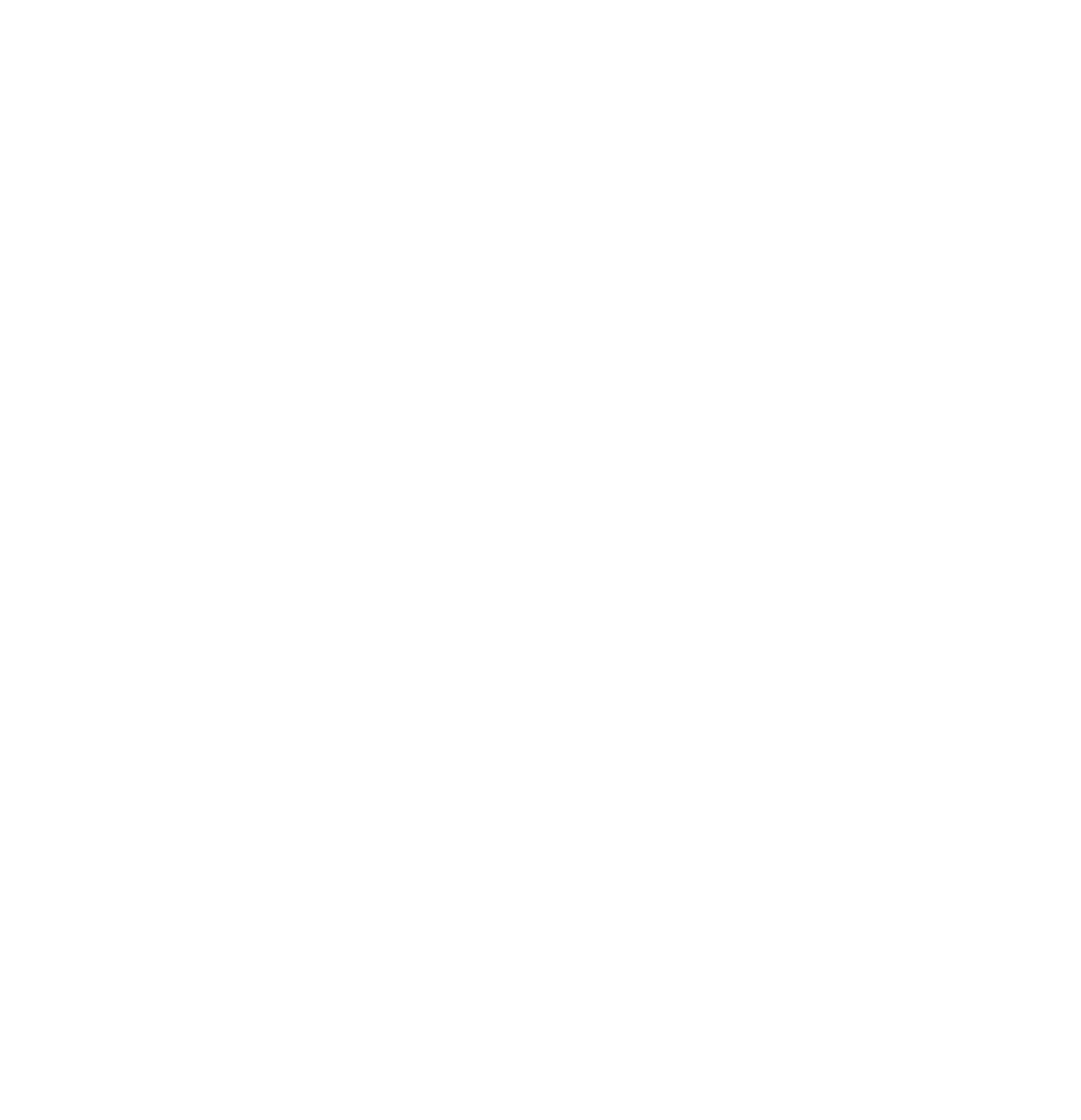 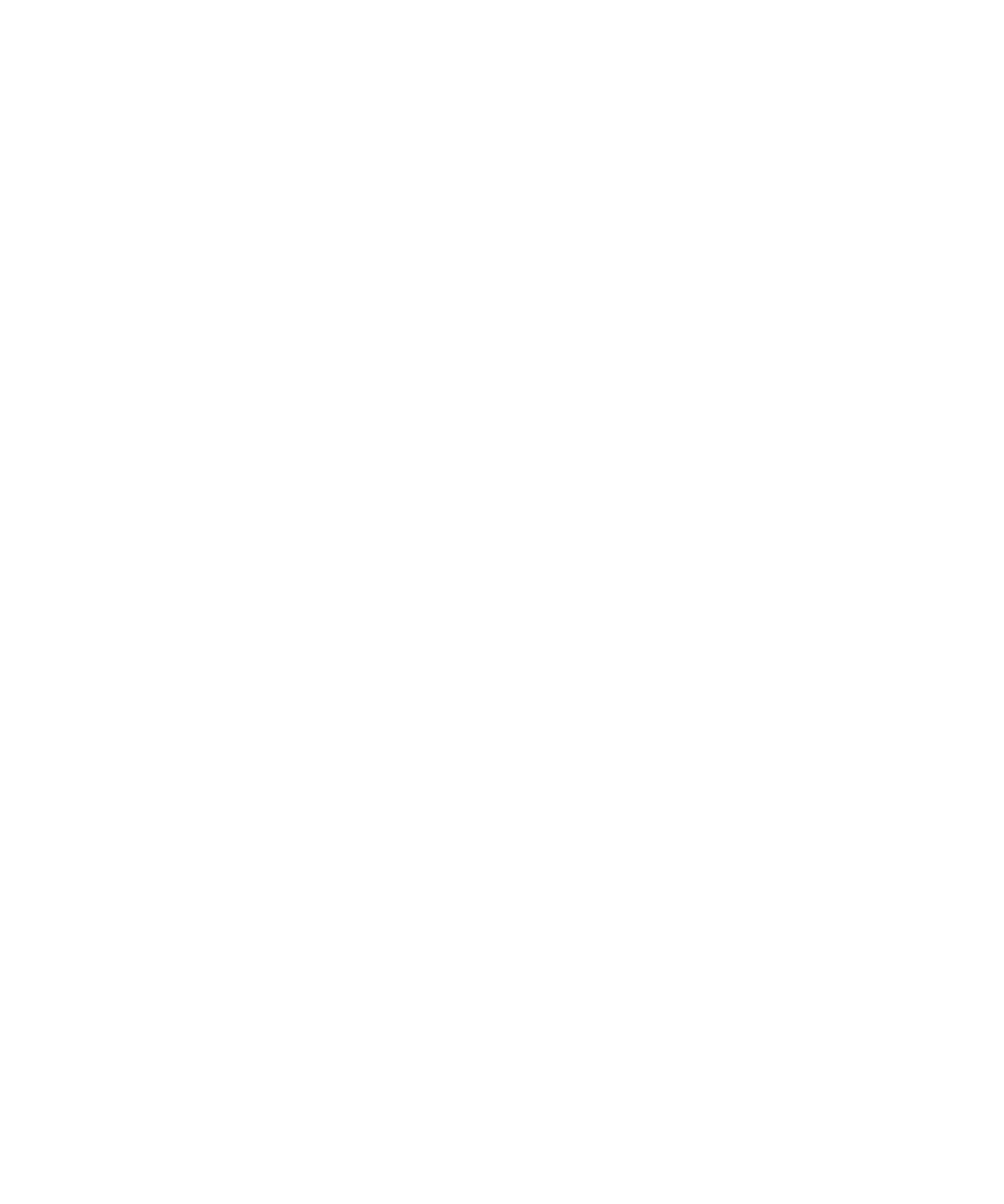 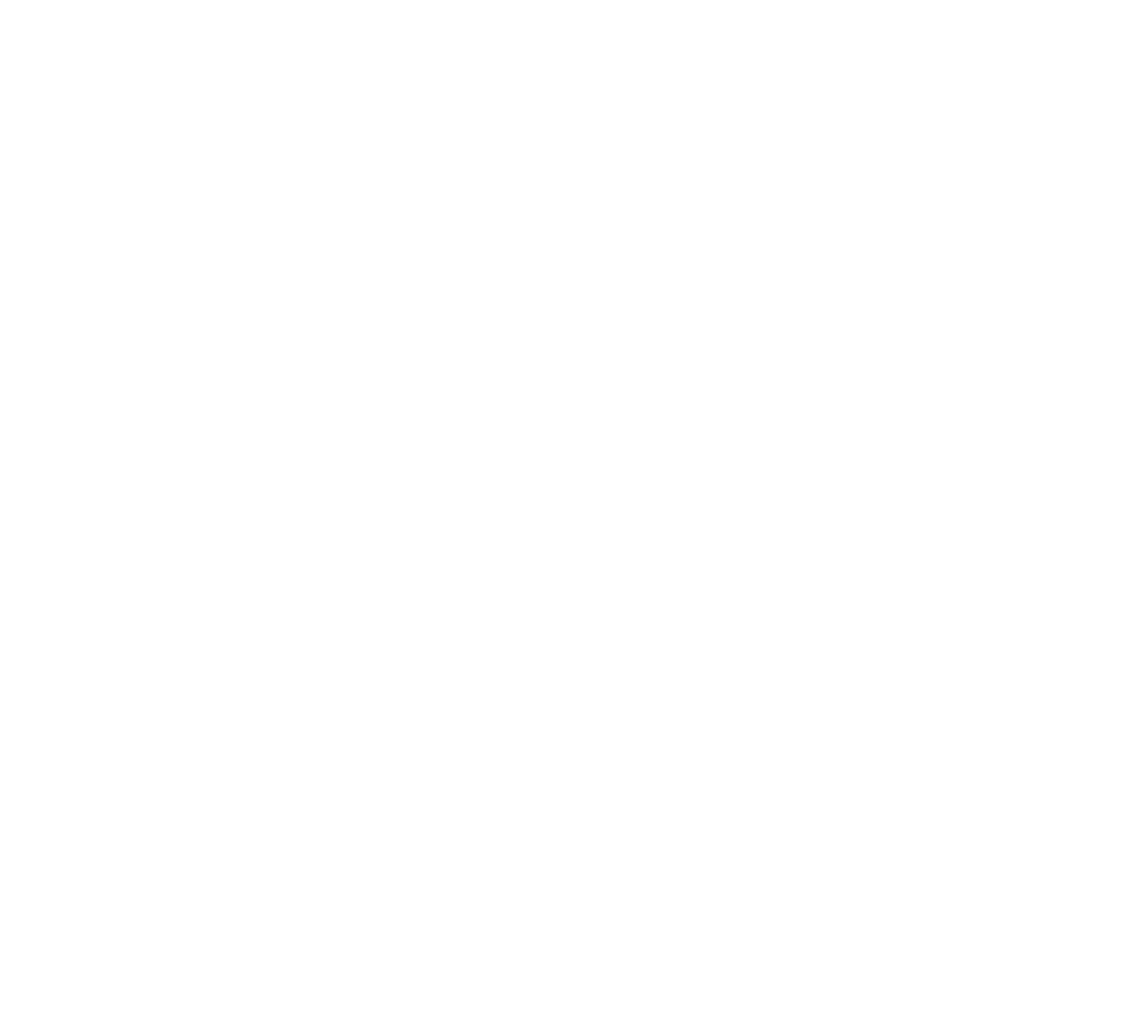 Orador
Evaluador
Cronometrador
El evaluador observa la presentación de un orador y le brinda comentarios constructivos en un discurso de evaluación breve.
El cronometrador ayuda a que la sesión siga el programa y mide el tiempo de los discursos.
Cada orador prepara y presenta un discurso con base en la tarea de un proyecto de su trayecto de aprendizaje en Pathways.
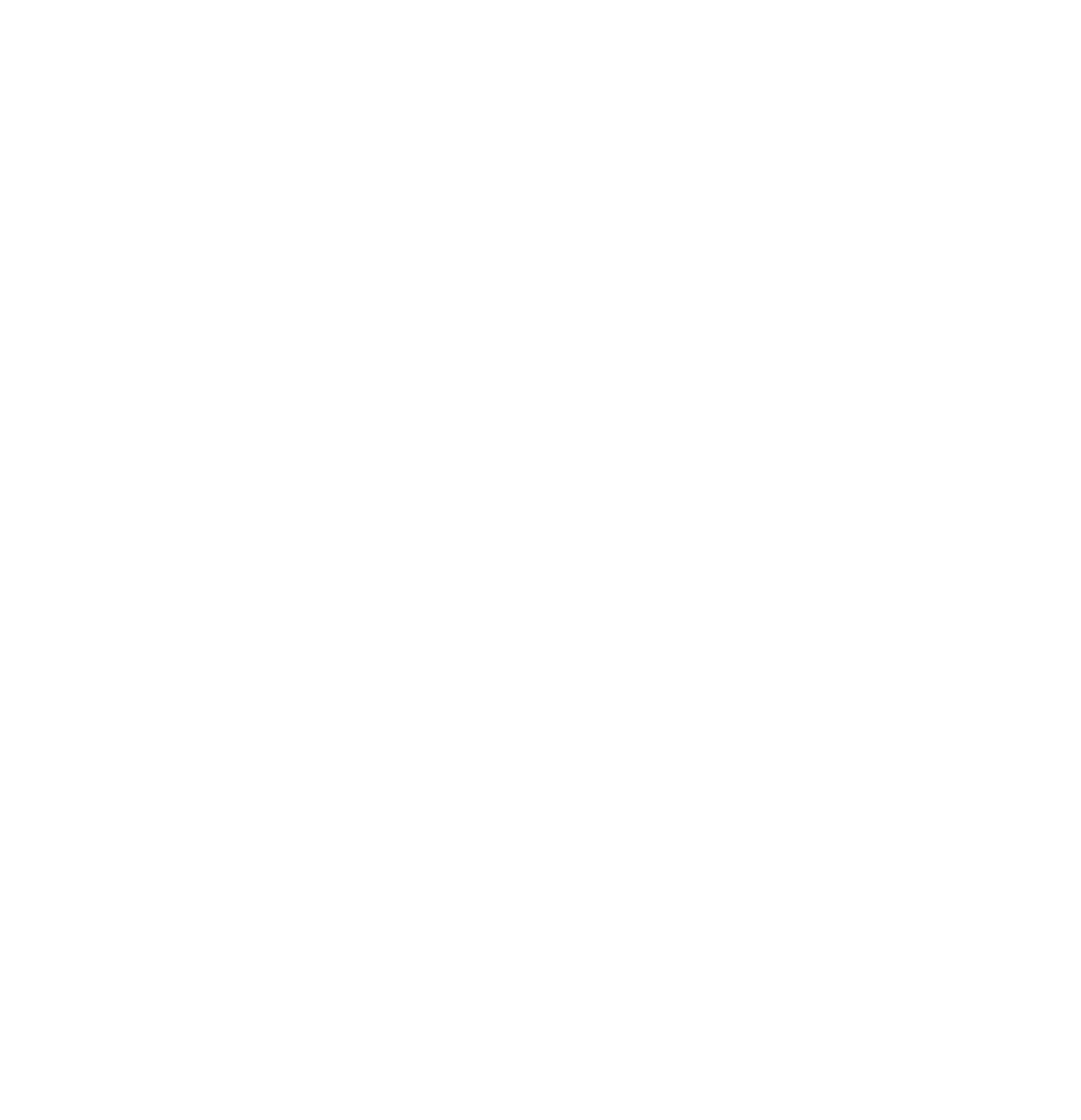 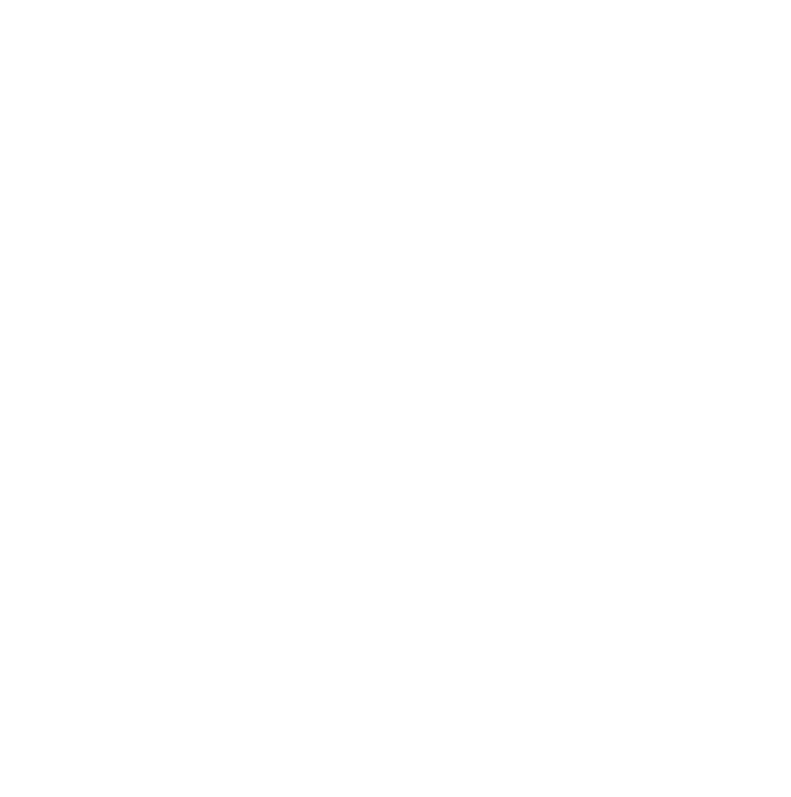 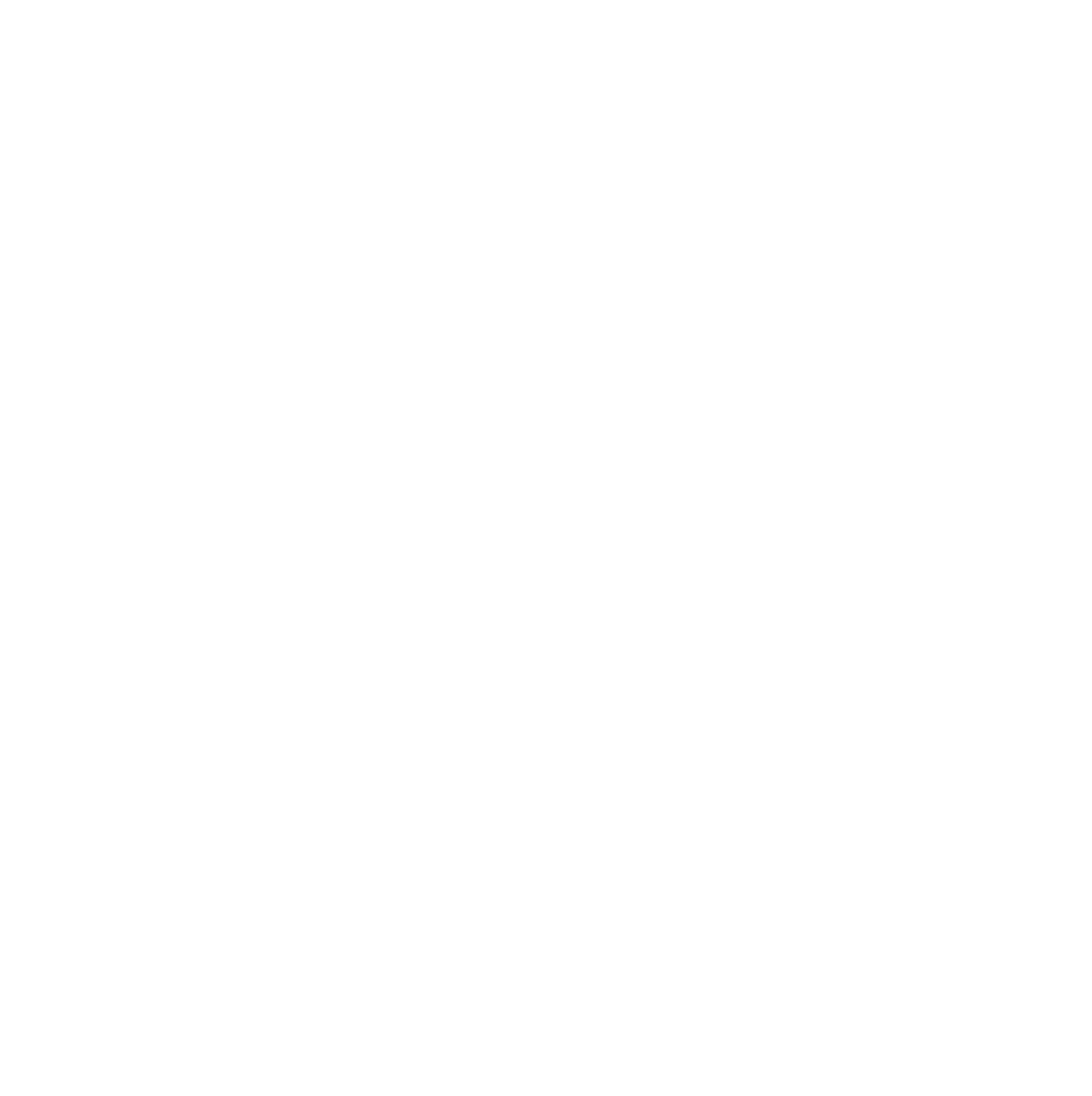 Table Topic
Master
Evaluador
General
Toastmaster
Es quien presenta a los oradores y hace que se desarrolle la sesión.
Facilita los Table Topics. Prepara y presenta los temas y determina el orden de los oradores.
Evalúa todo lo que ocurre y ofrece comentarios para mejorar futuras sesiones.
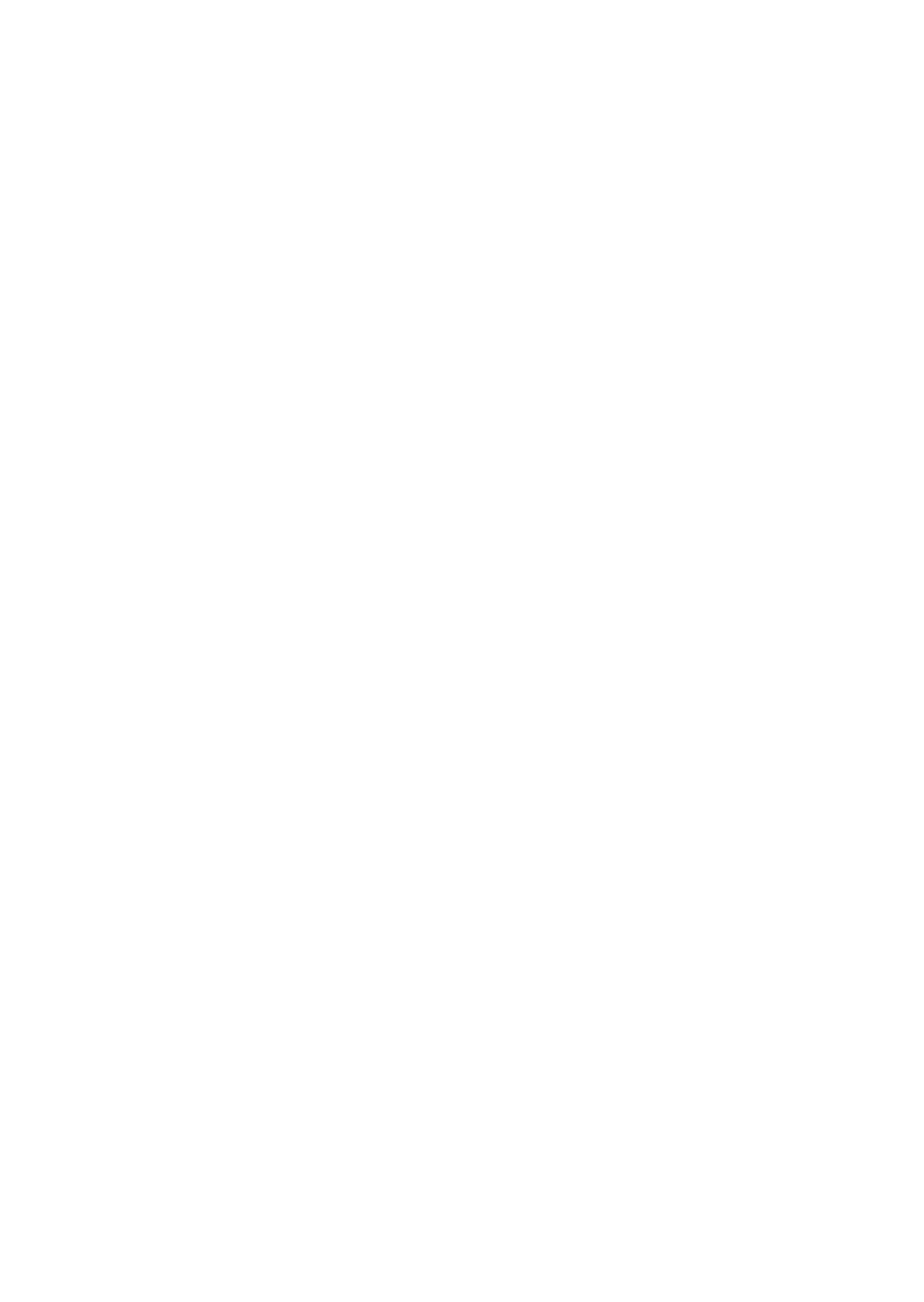 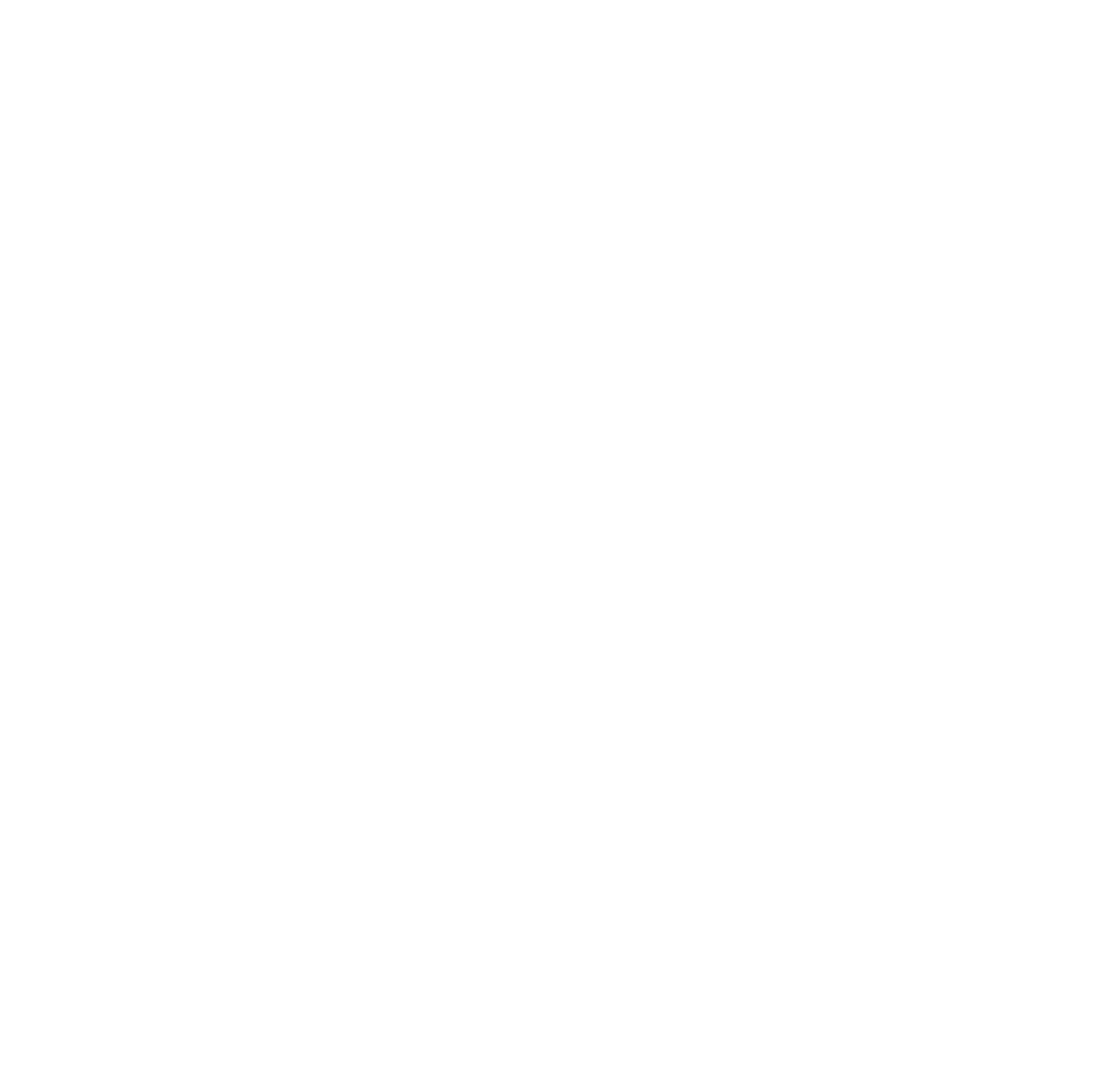 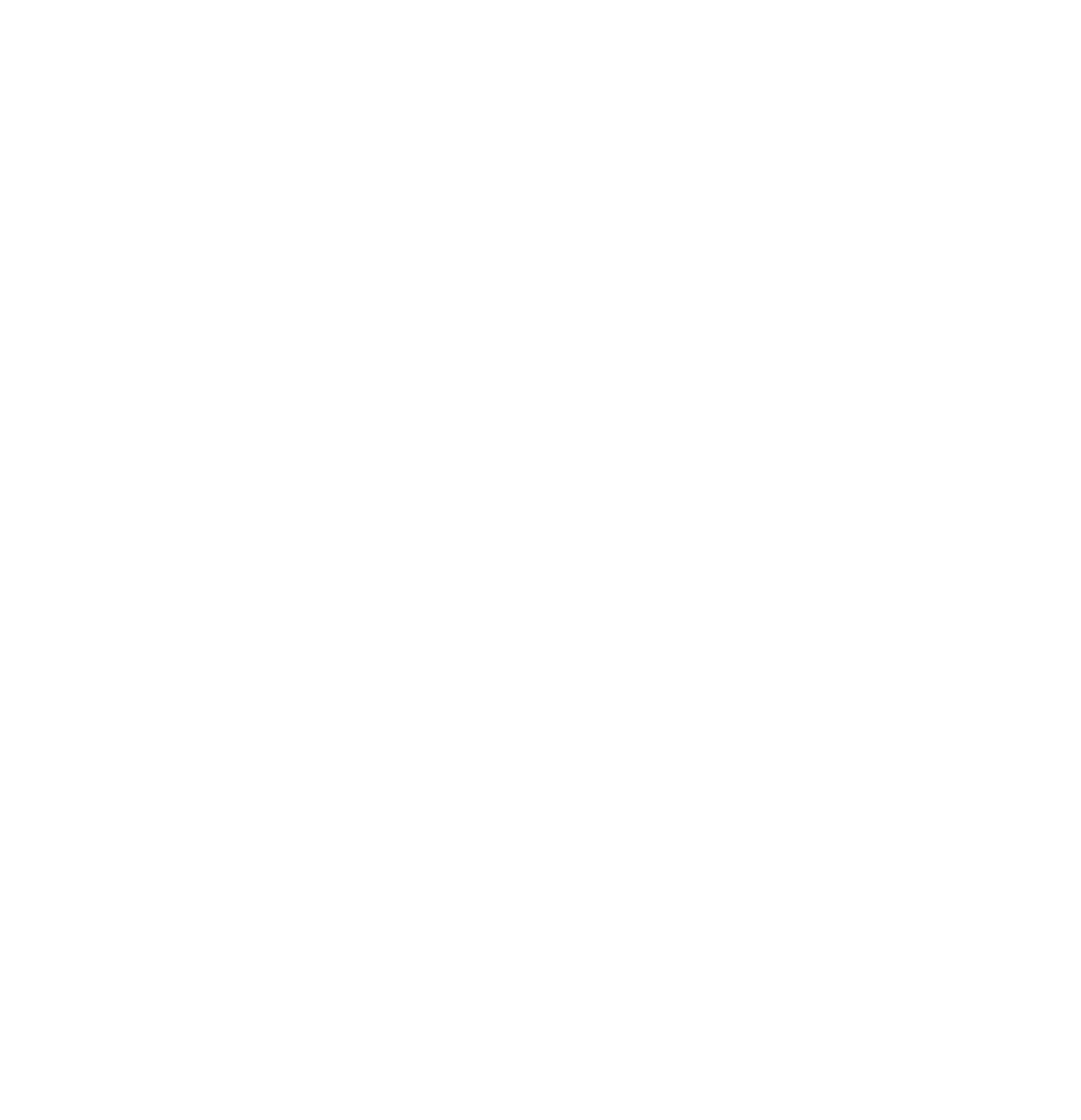 Evaluador
Gramatical
Contador de
Muletillas
Participantes
Opcionales
Presenta palabras nuevas a los socios, escucha cómo hablan y ofrece comentarios para ayudar a los socios a mejorar sus habilidades de lenguaje y ampliar su vocabulario.
Ayuda a los oradores a realizar un seguimiento de las muletillas y sonidos que usan y les presenta un informe al final de la sesión.
El club puede tener otros participantes de la sesión, tales como relator de chistes, parlamentario y experto en palabras.
Comité ejecutivo del Club
Todos los clubes tienen oficiales electos que aseguran la calidad y el éxito a largo plazo del club.
Presidente
Vicepresidente
de Educación (VPE)
Vicepresidente
De Afiliación (VPA)
Es el director ejecutivo responsable de la supervisión y el funcionamiento del club. Fija el tono del club y brinda liderazgo útil y de respaldo para todas las actividades.
Es responsable de planificar sesiones del club exitosas y de asegurarse de que cada uno de los socios tenga la posibilidad de lograr sus metas educativas.
Gestiona el proceso de traer invitados a las sesiones y alentarlos para que se conviertan en socios. Mantiene un flujo constante de personas nuevas en el club.
Vicepresidente de
relaciones públicas
(VPRP)
Secretario
Tesorero
Lleva los registros del club, gestiona los archivos, maneja la correspondencia del club y controla las minutas de cada sesión del club y del comité ejecutivo.
Es el contador del club. El tesorero administra la cuenta bancaria del club, emite cheques cuando lo aprueba el comité ejecutivo y deposita las cuotas u otros ingresos del club.
Promociona al club en la comunidad e informa a los medios de comunicación sobre las noticias y los beneficios.
Oficial de
asambleas
Presidente
Inmediato Anterior
Realiza el seguimiento del inventario físico. El SAA llega temprano para preparar el lugar de la sesión y se queda al final para guardar todo el equipo del club.
Este oficial sirve como guía y recurso para los oficiales y socios del club.
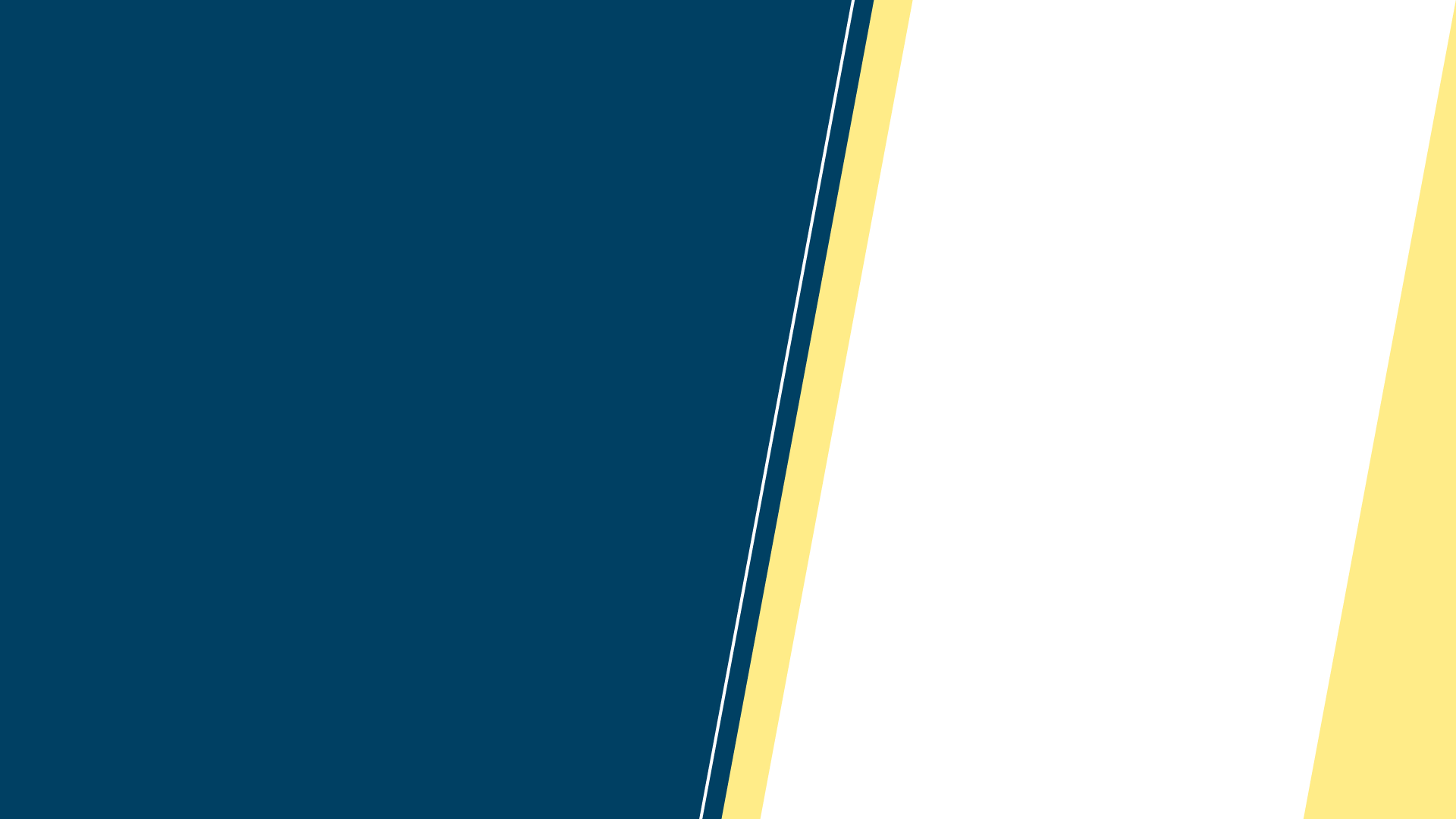 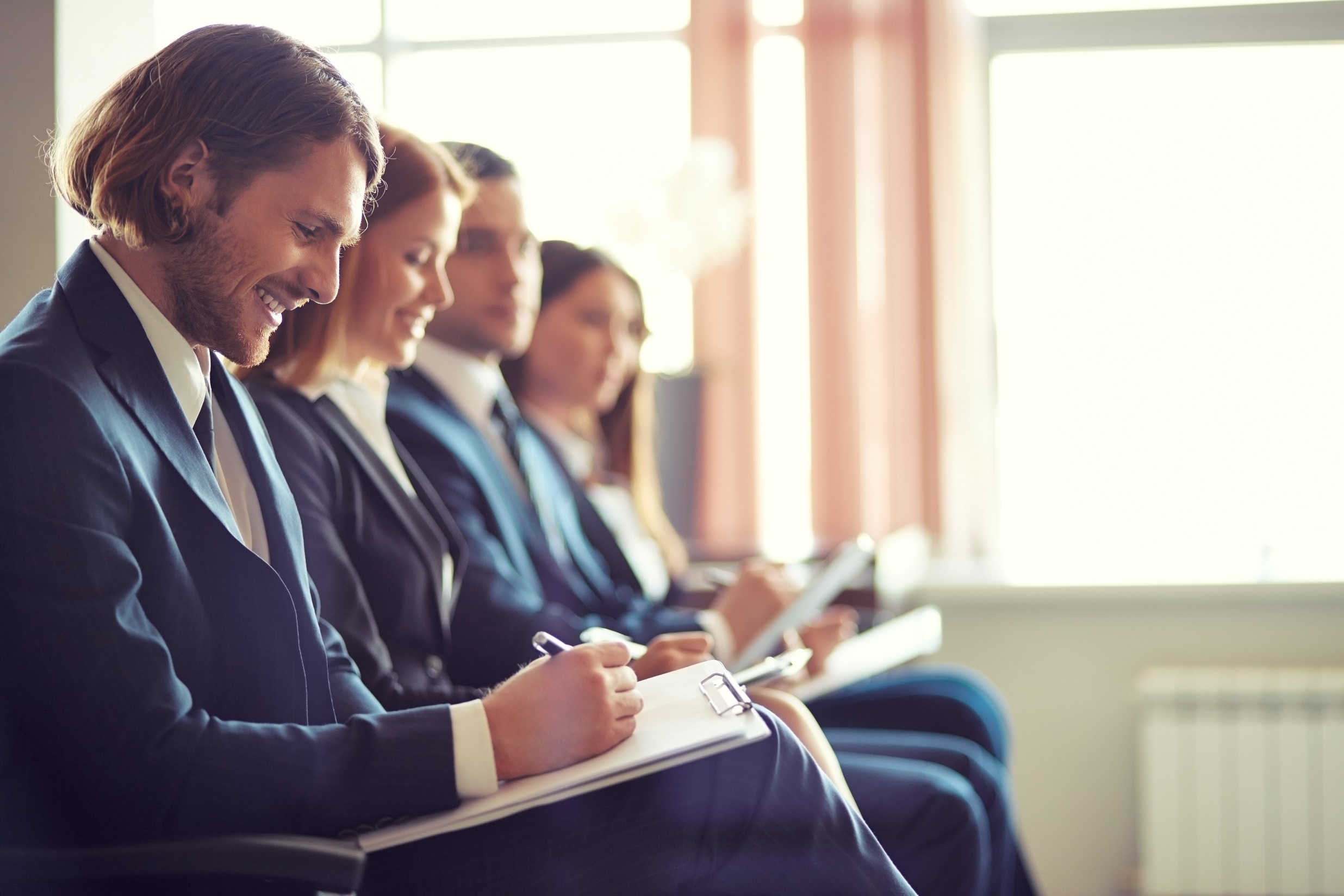 Toastmasters
Pathways
A través de Pathways puedes desarrollar tus habilidades en muchas áreas diferentes (comunicación, liderazgo, gestión, planificación estratégica, servicio a los demás y oratoria, entre otras).
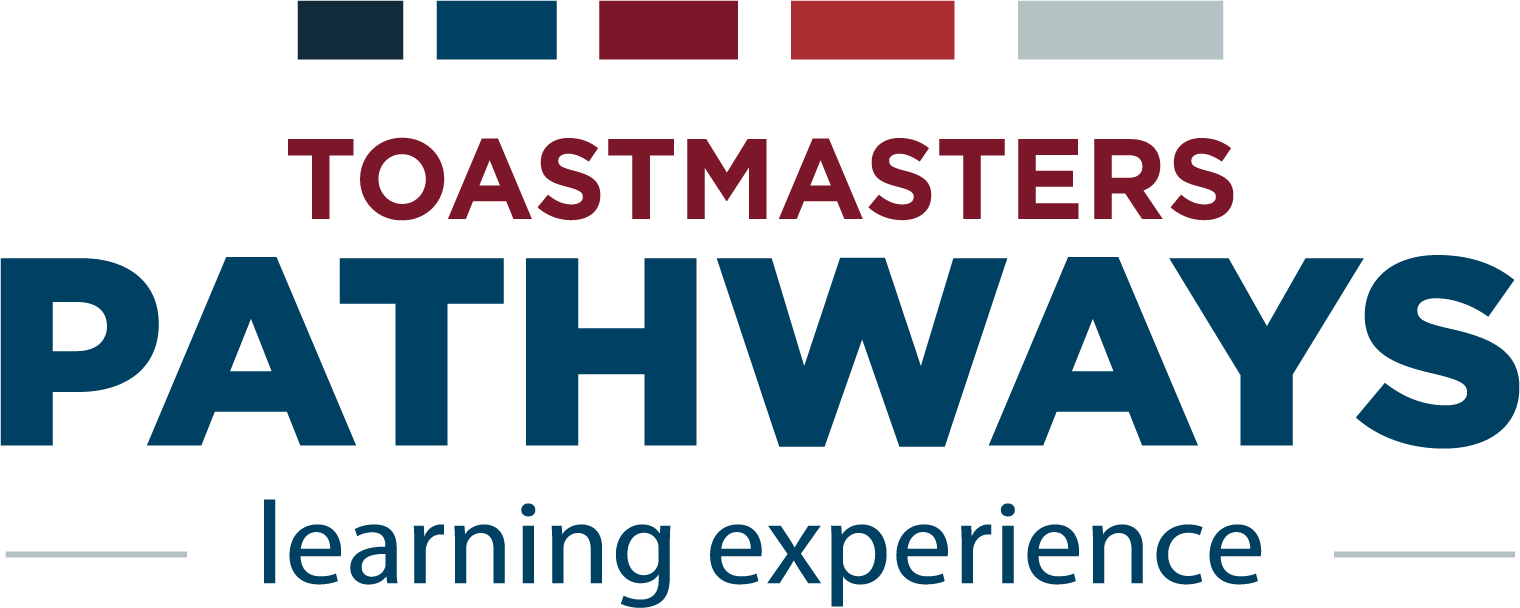 ¿Cómo funciona?
Existen once trayectos de aprendizaje diferentes. 

La Evaluación Pathways puede ayudarte a encontrar el más adecuado para ti. Después de responder una serie de preguntas, se te presentará el trayecto que mejor se adapte a ti y a tus necesidades, intereses y metas actuales.
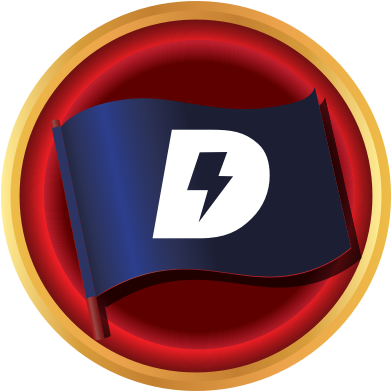 Liderazgo
Dinámico
Ayuda a desarrollar habilidades como líder estratégico, comprender los estilos de liderazgo y comunicación.

Hace hincapié en el desarrollo de estrategias para facilitar el cambio en una organización o grupo, la comunicación interpersonal y la oratoria.
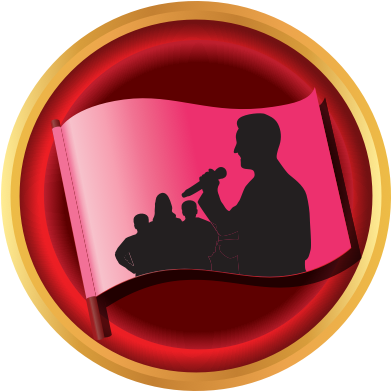 Asesoría
Eficaz
Ayuda a desarrollar habilidades como comunicador positivo y líder, comprender y crear un consenso, contribuir al desarrollo de otras personas mediante la instrucción y establecer habilidades sólidas de oratoria.

Hace hincapié en la importancia de la comunicación interpersonal eficaz.
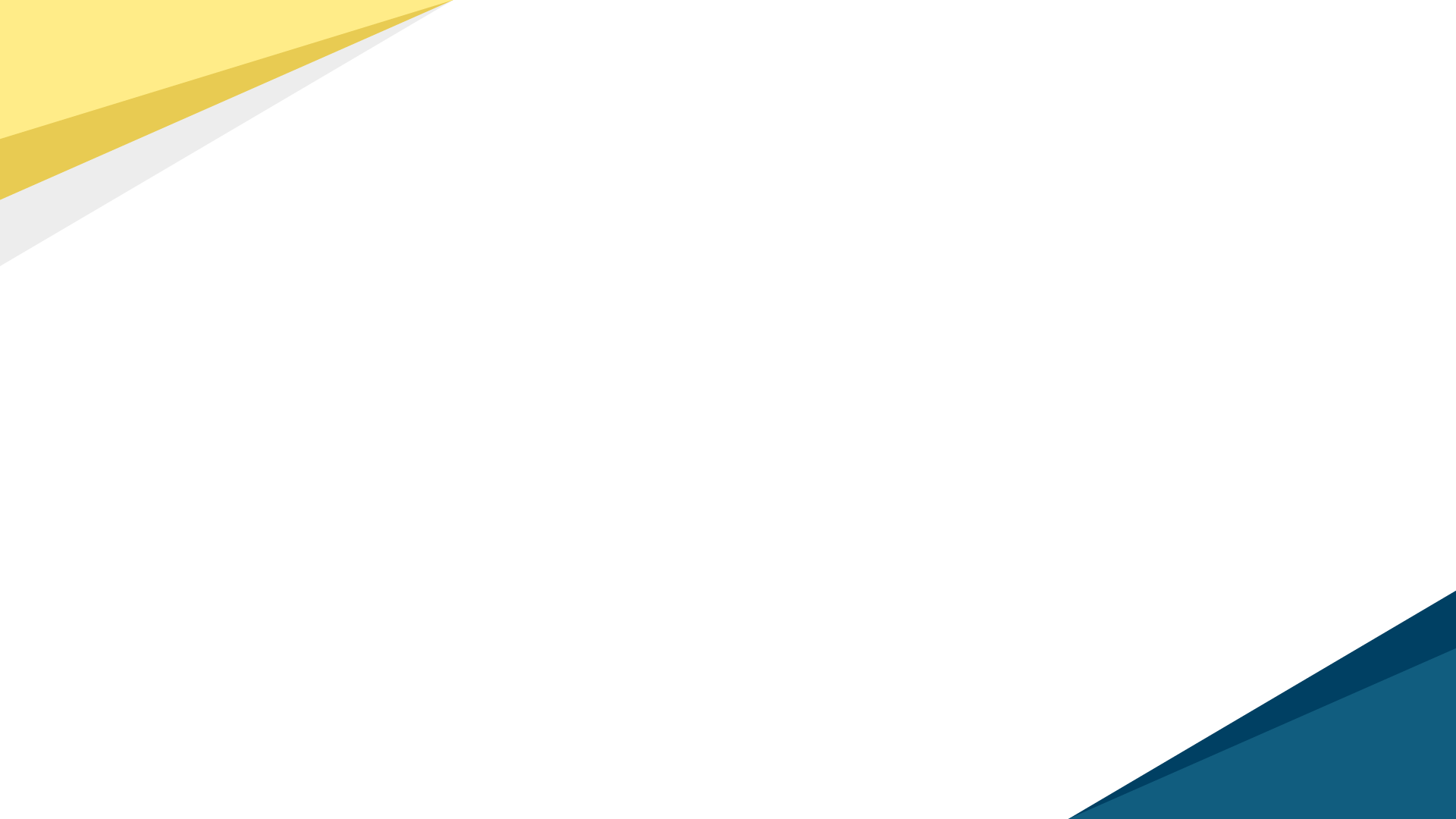 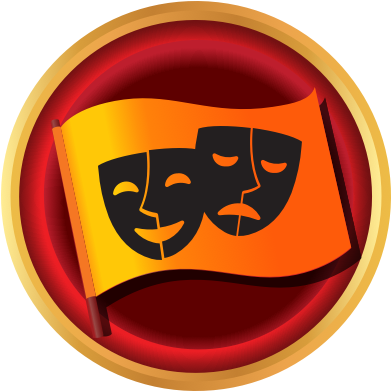 Cautiva
con Humor
Se centra en aprender cómo responde un público ante diferentes tipos de humor y en mejorar tu habilidad para presentar un mensaje con humor. 

Ayuda a comprender técnicas eficaces de oratoria, redacción y presentación de discursos, así como el uso de historias humorísticas.
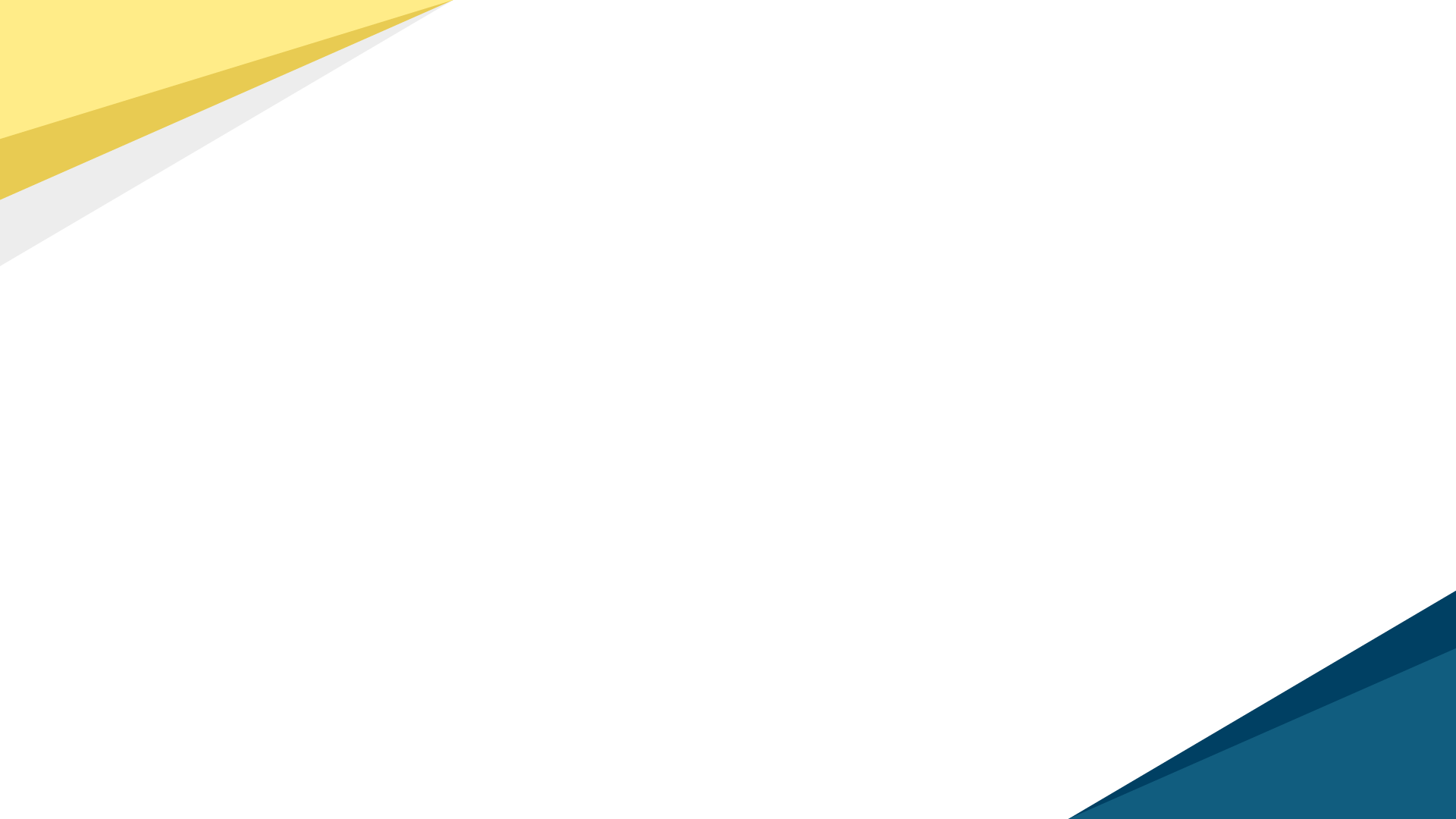 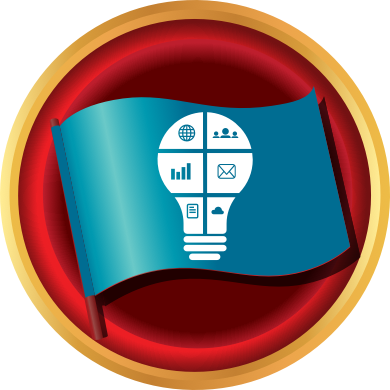 Planificación
Innovadora
Ayuda a desarrollar habilidades como orador público y líder. Se centra en el desarrollo de una fuerte conexión con los integrantes del público al realizar presentaciones y escribir discursos.

Contribuye a comprender los pasos para gestionar un proyecto, así como también a crear soluciones innovadoras.
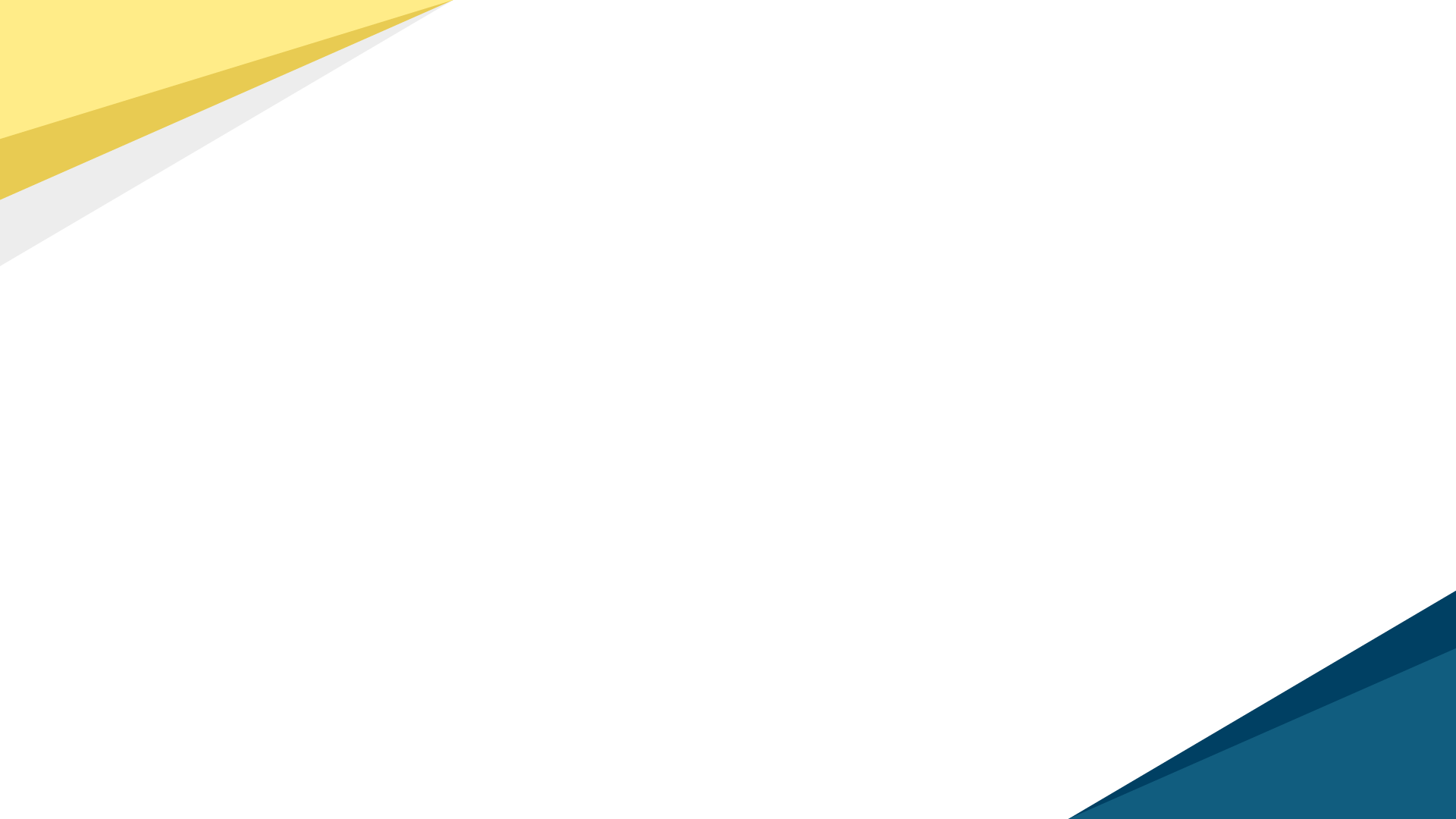 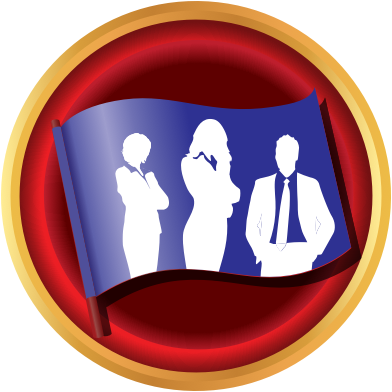 Desarrollo de
Liderazgo
Ayuda a desarrollar habilidades como comunicador eficaz y líder. Se centra en aprender cómo gestionar el tiempo y cómo desarrollar y aplicar un plan.

Hace hincapié en la oratoria y el liderazgo de un equipo.
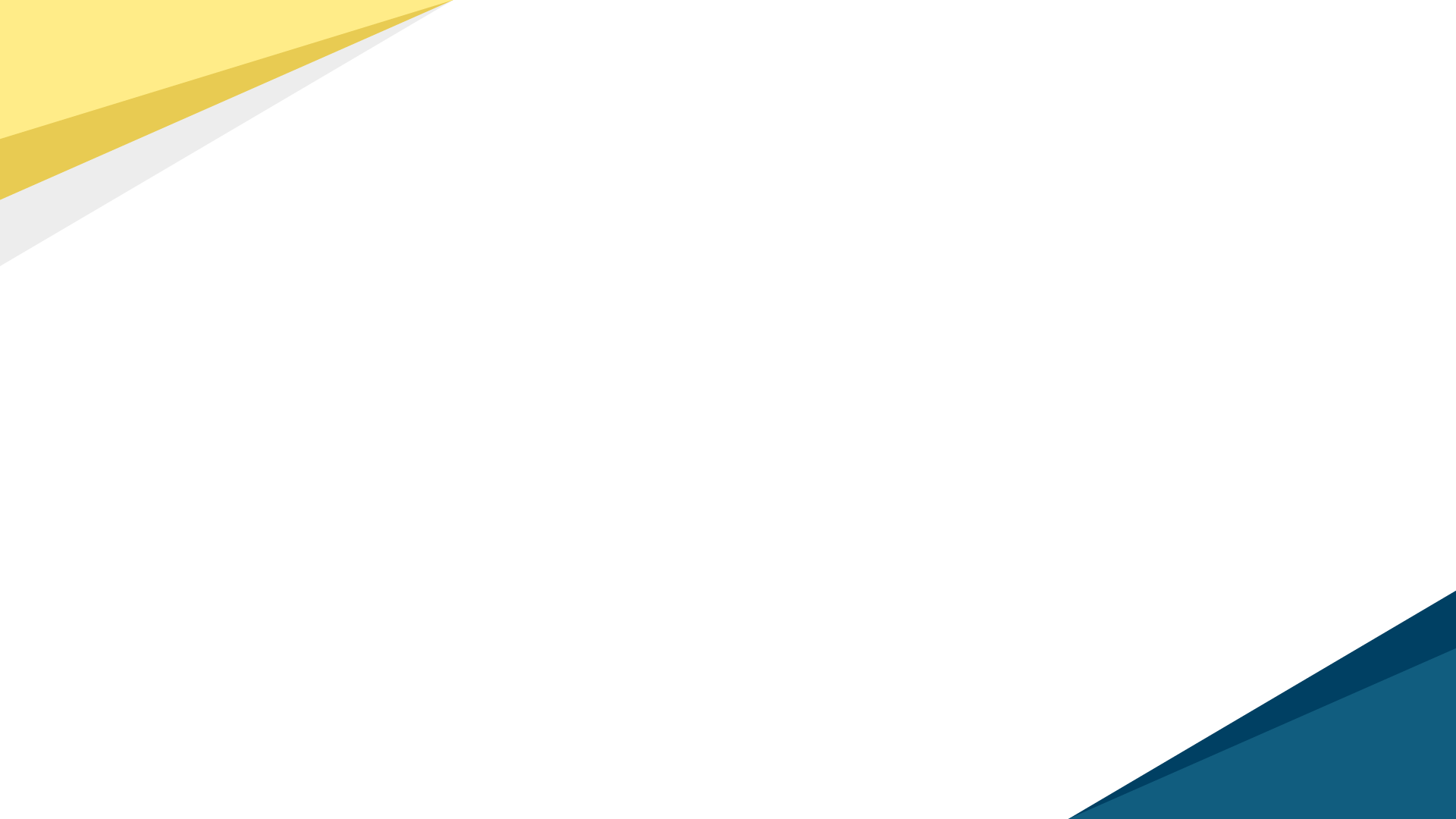 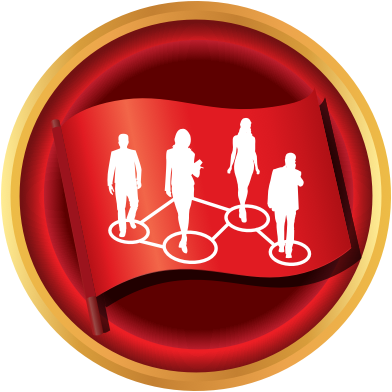 Estrategias
Motivacionales
Ayuda a desarrollar habilidades como comunicador convincente y eficaz.

Se centra en las estrategias de aprendizaje para crear conexiones con las personas que te rodean, comprender la motivación y liderar con éxito a pequeños grupos para que realicen tareas.
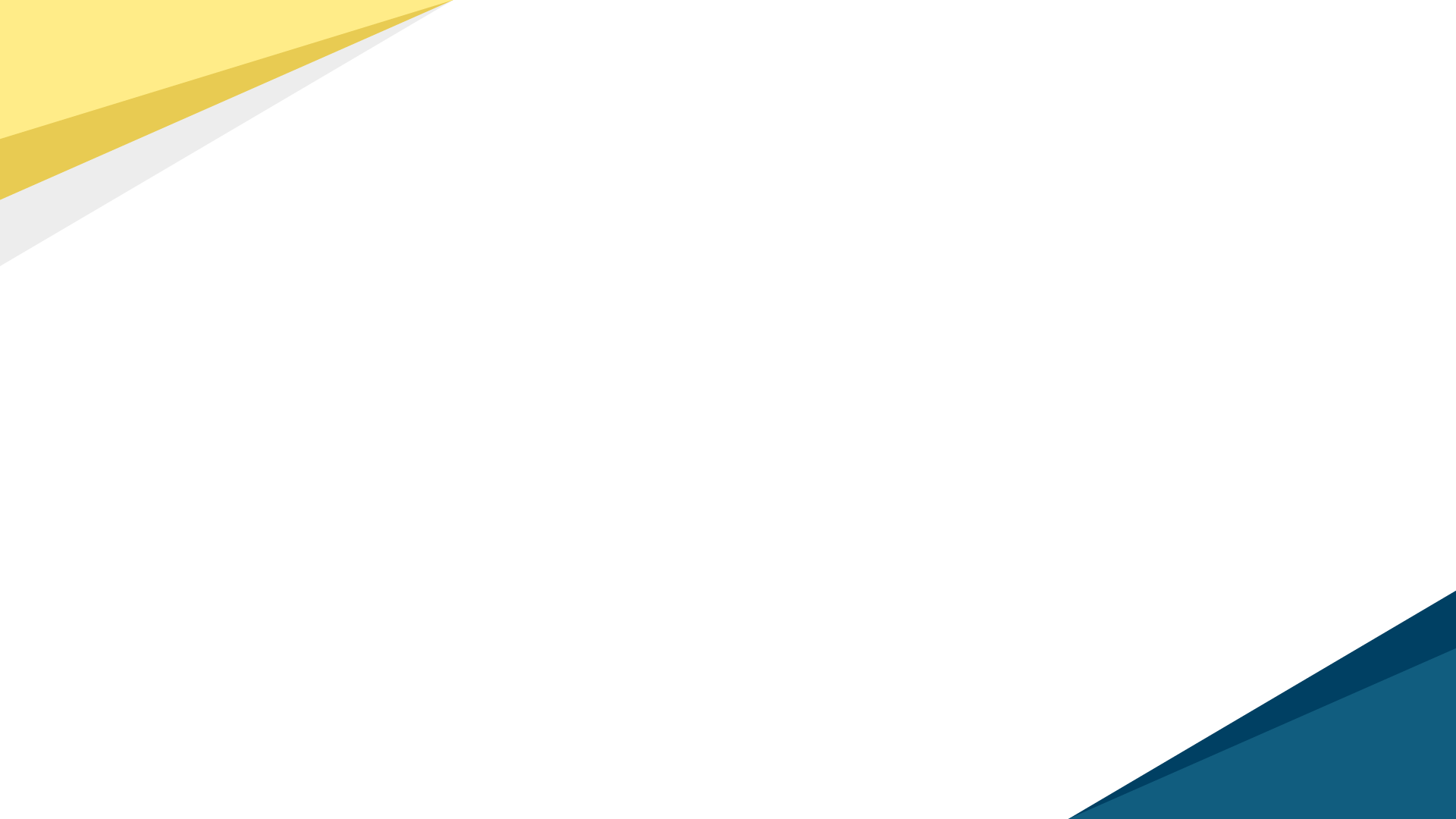 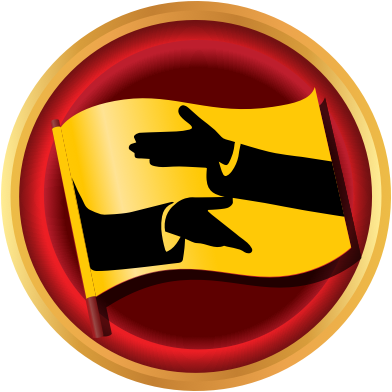 Influencia
Persuasiva
Ayuda a desarrollar habilidades como comunicador innovador y líder; cómo negociar un resultado positivo y en crear habilidades sólidas de comunicación interpersonal y oratoria.

Hace hincapié en desarrollar habilidades de liderazgo para usar en situaciones complejas, así como crear soluciones innovadoras para los desafíos.
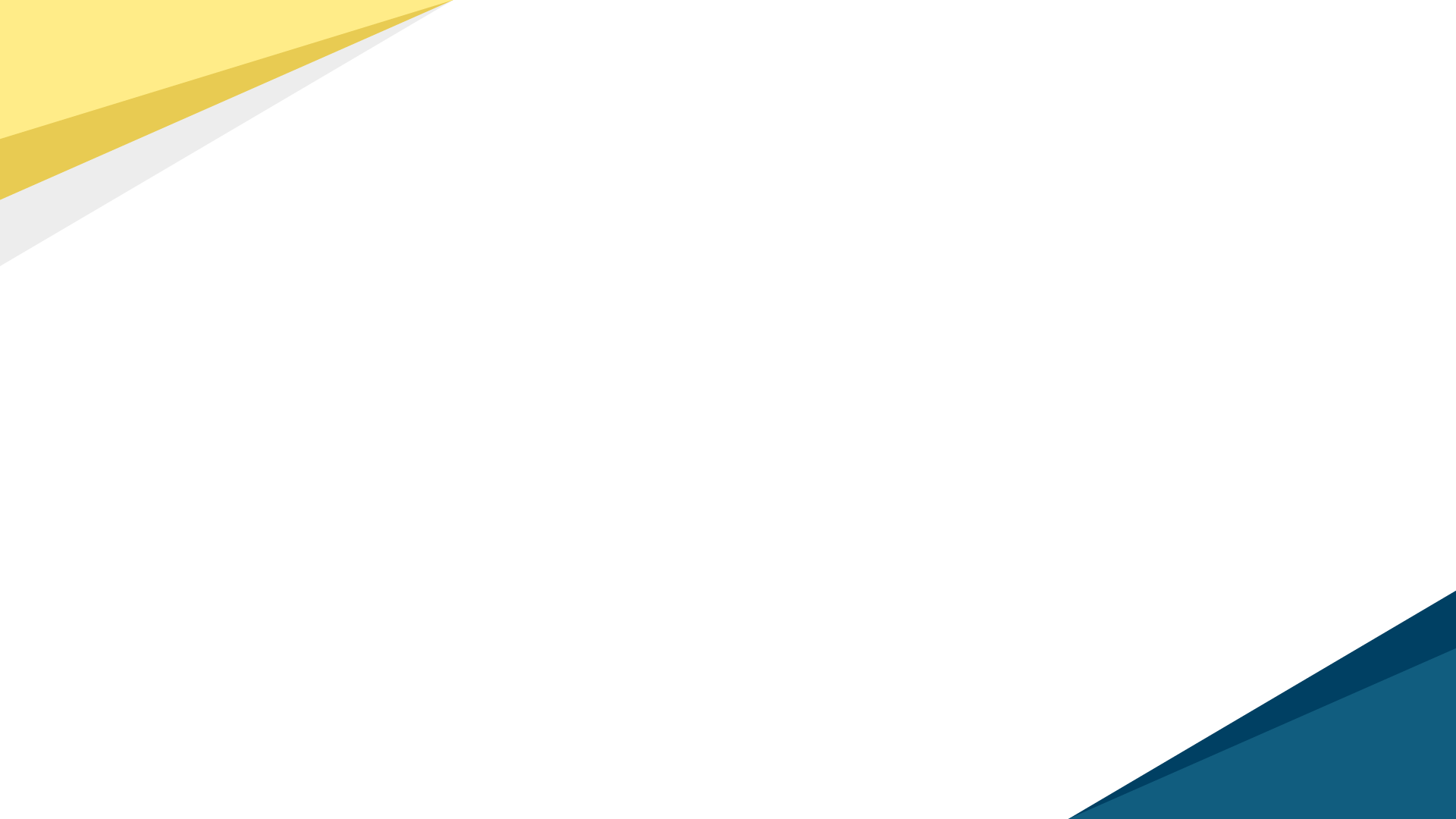 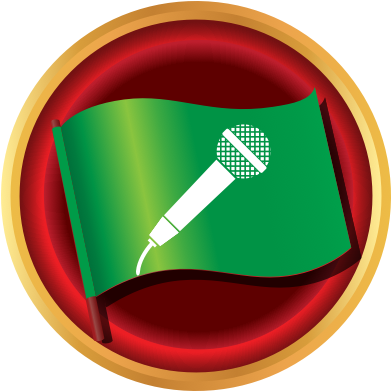 Dominio de
las Presentaciones
Ayuda a desarrollar habilidades como orador experimentado. Se centra en cómo responde el público y mejorar la conexión entre el orador y éstos.

Contribuye a comprender las técnicas eficaces de oratoria, la escritura y presentación de discursos.
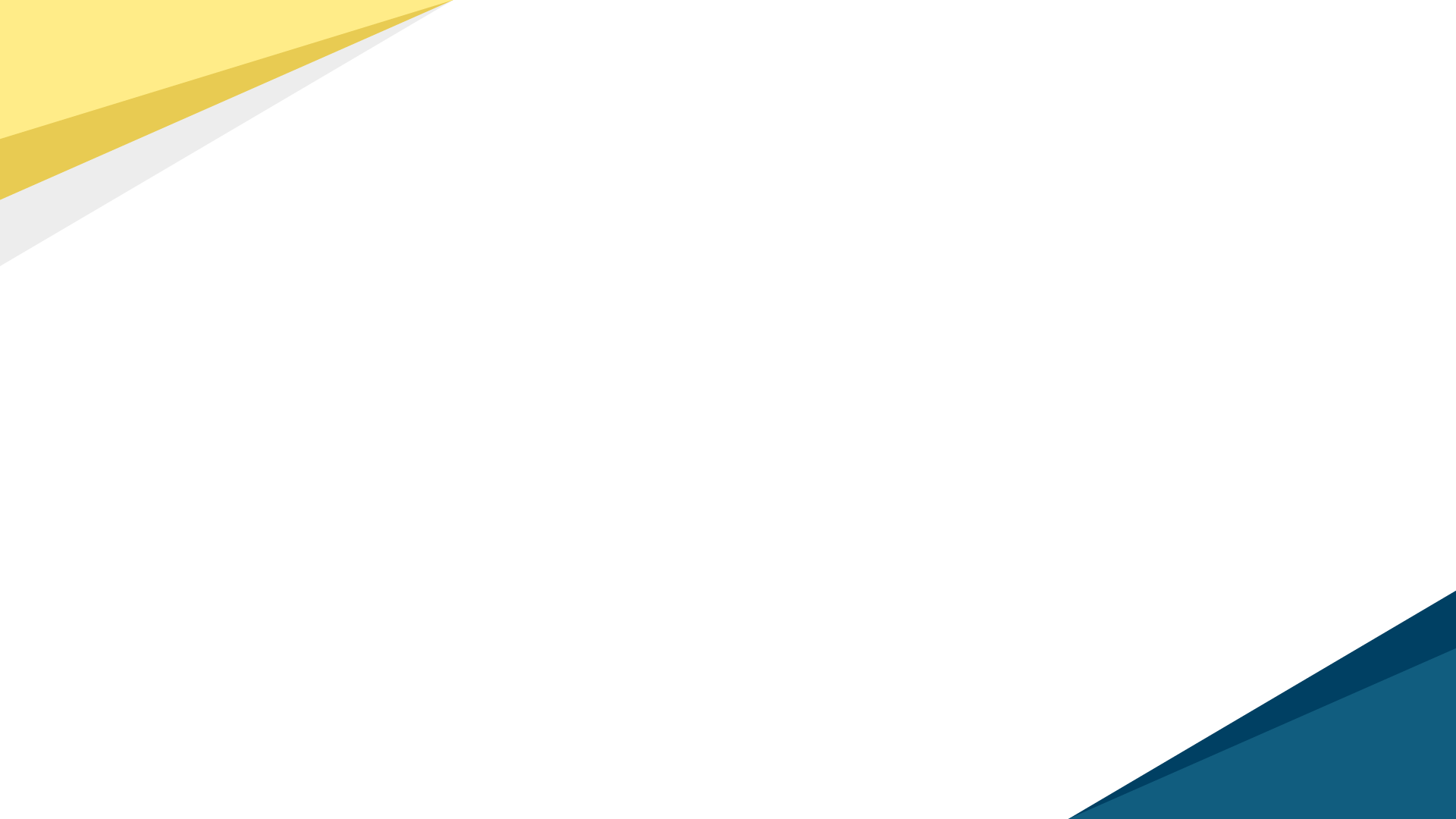 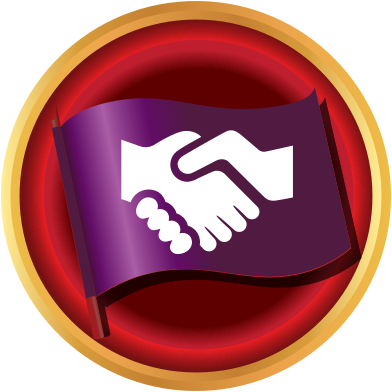 Relaciones
Estratégicas
Ayuda a desarrollar habilidades como líder en comunicación.

Se centra en comprender la diversidad, crear conexiones personales y profesionales con una diversidad de personas y desarrollar una estrategia de relaciones públicas.
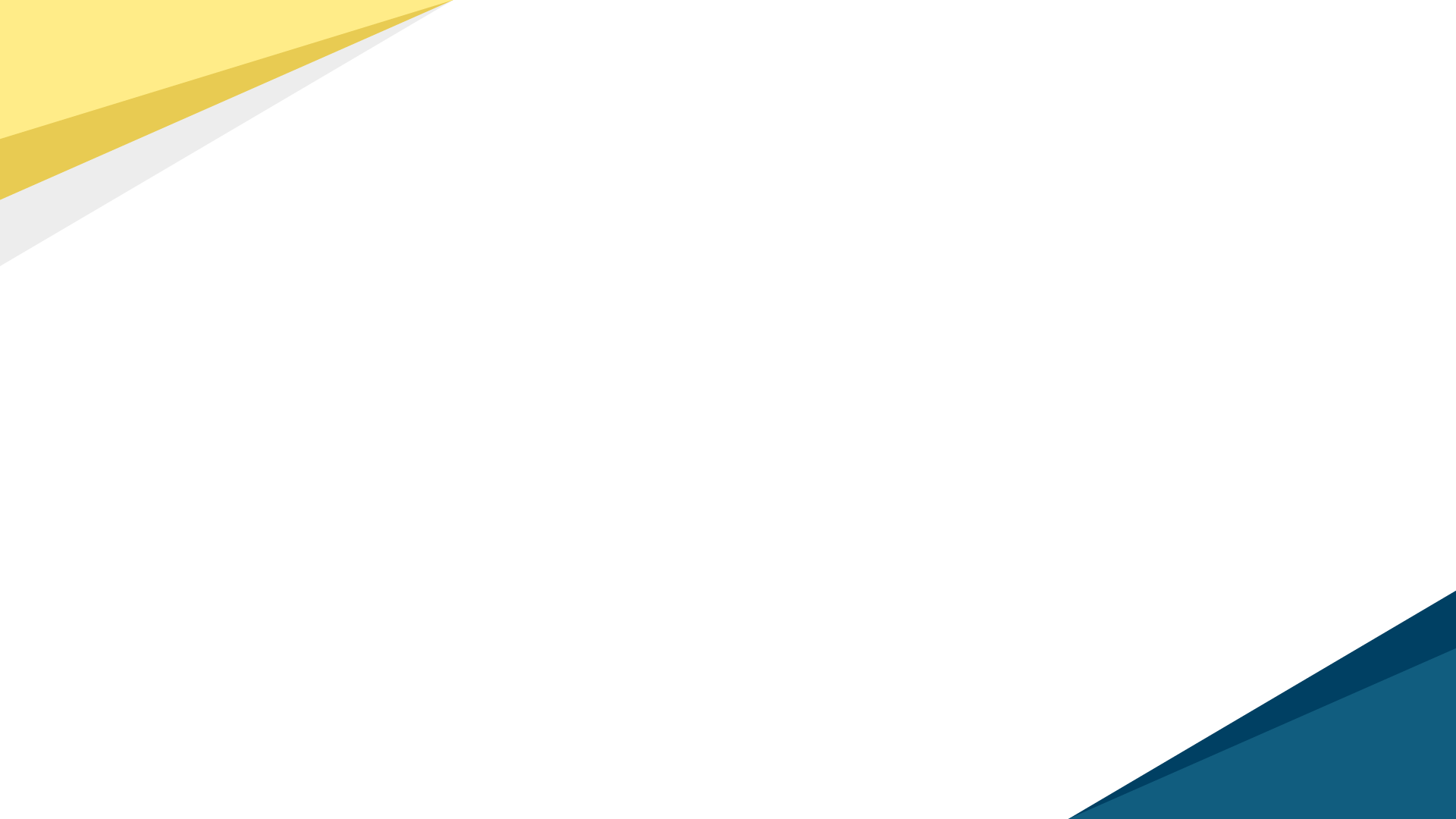 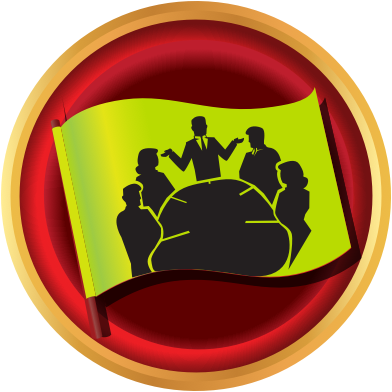 Colaboración
en Equipo
Ayuda a desarrollar habilidades como líder de colaboración.

Se centra en escuchar de forma activa, motivar a otras personas y colaborar con un equipo. Cada uno de los proyectos contribuye al desarrollo de habilidades de comunicación interpersonal y de oratoria.
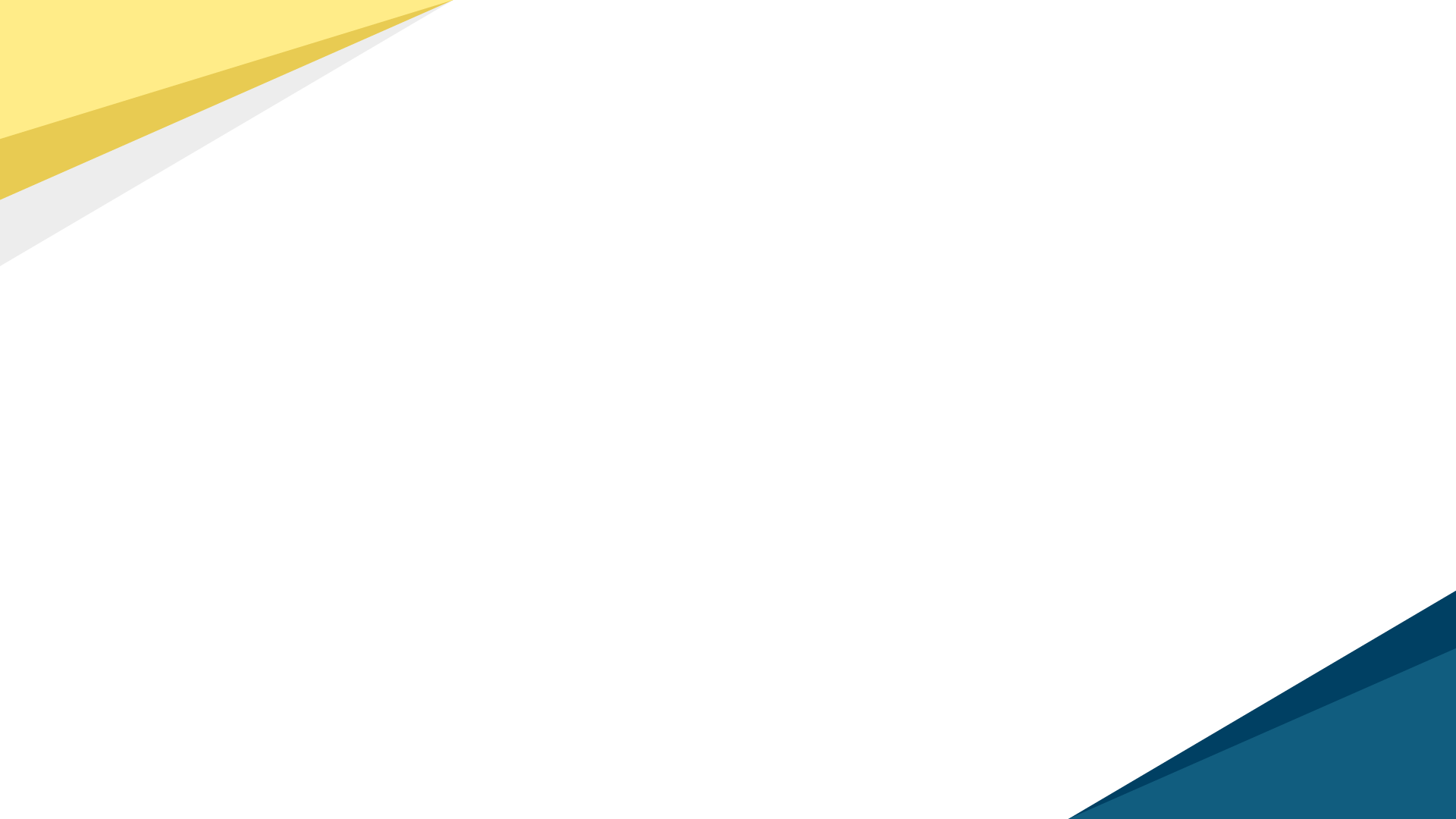 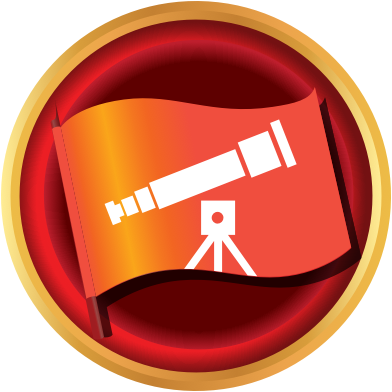 Comunicación
Visionaria
Ayuda a desarrollar habilidades como comunicador estratégico y líder. Se centra en el desarrollo de habilidades para compartir información con un grupo, planificar comunicaciones y crear soluciones innovadoras. 

En cada uno de los proyectos se hace hincapié en la escritura y presentación de discursos.
Cada trayecto está dividido en cinco niveles que aumentan su complejidad. Los niveles te ayudan a desarrollar lo que has aprendido y aplicarlo.
Nivel 5
Demostrar
Experiencia
Nivel 4
Desarrollar
Habilidades
Nivel 3
Aumentar el
conocimiento
Nivel 2
Aprender tu estilo
Nivel 1
Domina los aspectos
fundamentales
Nivel 1
Domina los aspectos fundamentales
Te enfocarás en la redacción de discursos y la presentación de discursos básicos, así como también recibirás, aplicarás y ofrecerás comentarios.
Nivel 2
Aprender tu estilo
Comprende tus estilos y preferencias personales. Tendrás la oportunidad de identificar tus estilos de liderazgo o comunicación y tus preferencias. También se te presentará la estructura básica del Programa de Mentores Pathways.
Nivel 3
Aumentar el Conocimiento
Comienza por aumentar lo que sabes sobre las habilidades que son específicas de tu trayecto. Realizarás un proyecto obligatorio y al menos dos proyectos electivos que aborden tus metas e intereses a través de una amplia variedad de temas.
Nivel 4
Desarrollar Habilidades
Desarrolla las habilidades que necesitas para tener éxito en tu trayecto. Tendrás la oportunidad de explorar nuevos desafíos y comenzar a aplicar lo que aprendiste. Completarás un proyecto obligatorio y al menos un proyecto electivo.
Nivel 5
Demostrar Experiencia
En este nivel final, demuestra tu experiencia en las habilidades que aprendiste. Tendrás la oportunidad de aplicar lo que has aprendido en todos los niveles para lograr proyectos más extensos. Completarás un proyecto obligatorio y al menos un proyecto electivo.
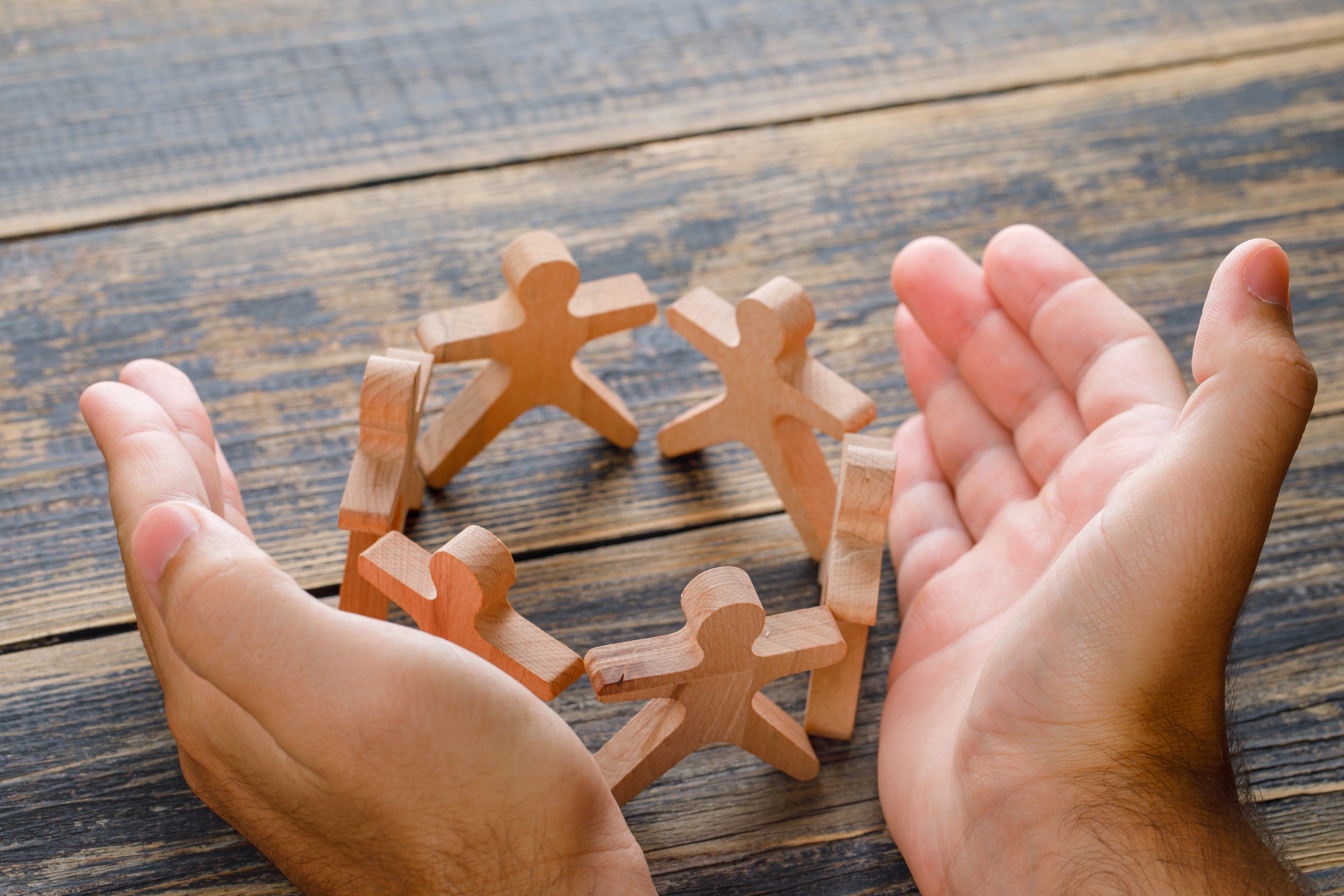 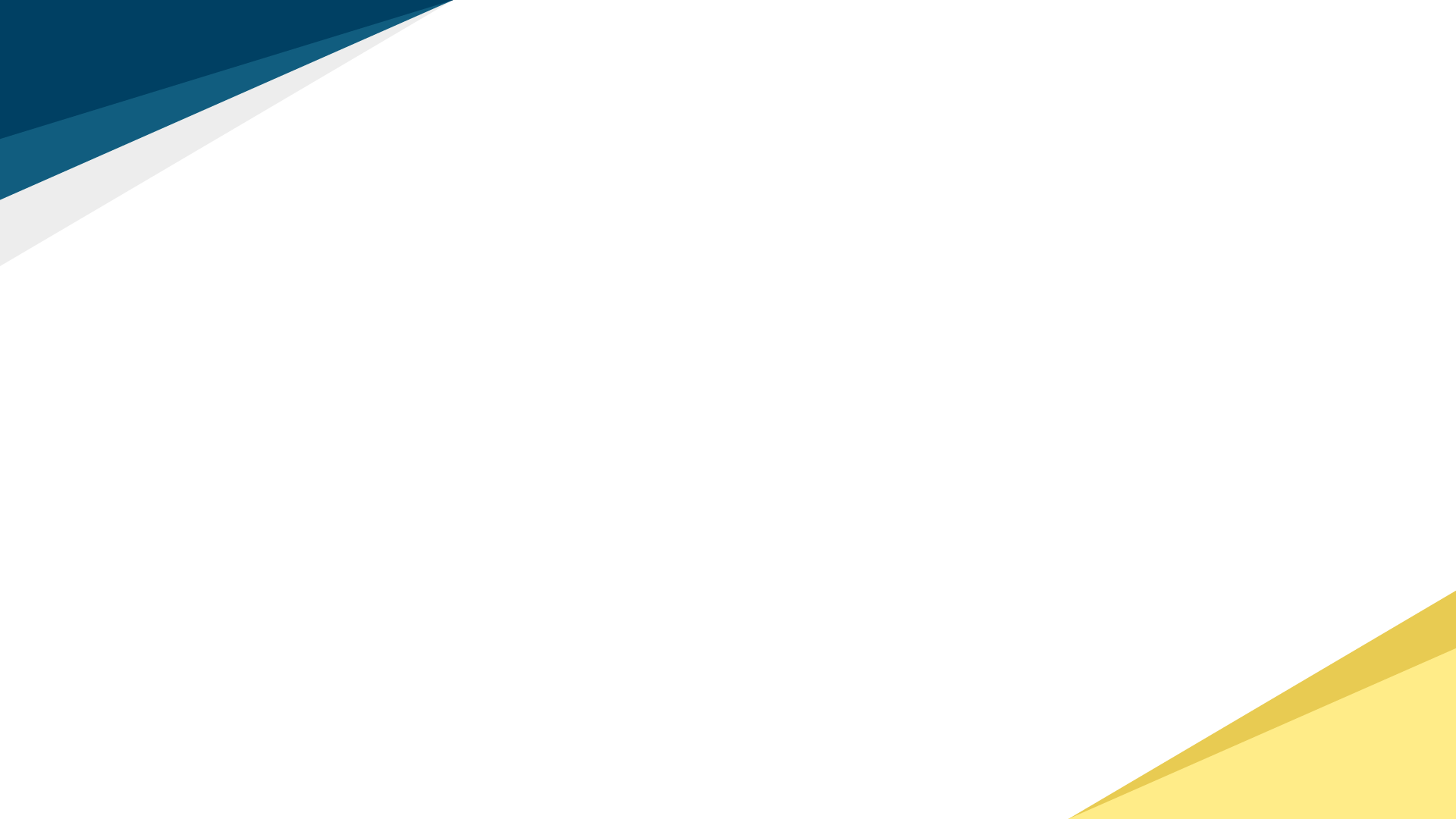 Pide un Mentor
Toastmasters cuenta con una historia de apoyo y educación mutua mediante la orientación. 

Si estás interesado en ello, pídele al VPE de tu club que te conecte con un mentor de tu club.  Cuando seas discípulo, tu mentor te ayudará a lograr la seguridad en ti mismo y un mayor éxito.
La importancia de la
evaluación en Toastmasters
«Ningún club de Toastmasters cumple con su obligación ante sus socios a menos que les otorgue la máxima capacitación en el arte de las críticas constructivas».

—Ralph C. Smedley, fundador de Toastmasters International.
Las evaluaciones ayudan a impulsar tu confianza y te brindan una orientación tangible para mejorar. Son fundamentales para tu experiencia en Toastmasters. Sin las críticas constructivas de otras personas, no puedes crecer como comunicador ni como líder.

El evaluador ofrece una reacción honesta y constructiva ante tus esfuerzos, con los criterios de evaluación suministrados en tu proyecto.
Además, el evaluador también se beneficia de su experiencia.

Cuando eres el evaluador aprendes a escuchar de forma más atenta, perfeccionas tus habilidades de pensamiento crítico y brindas comentarios con tacto.
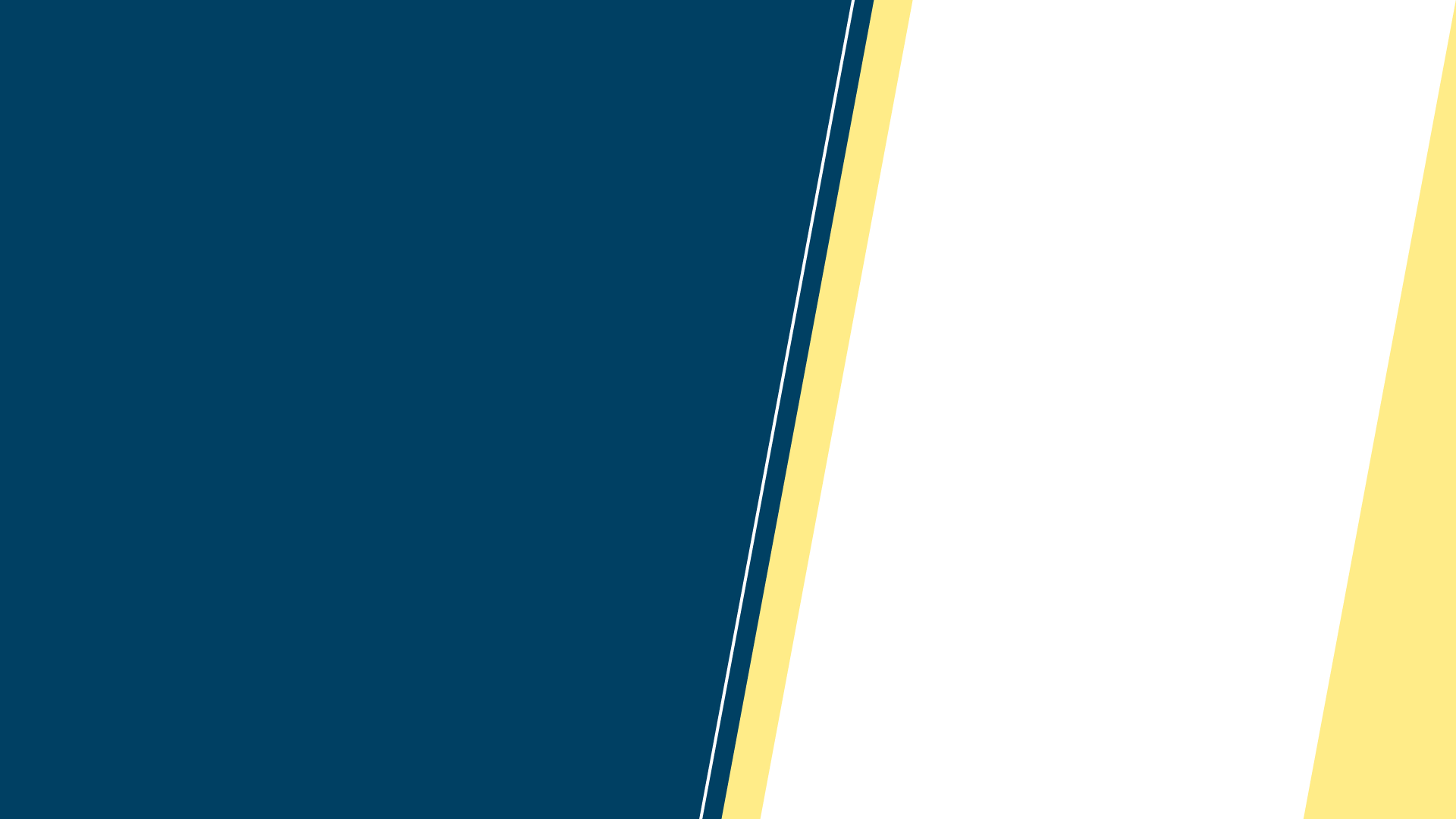 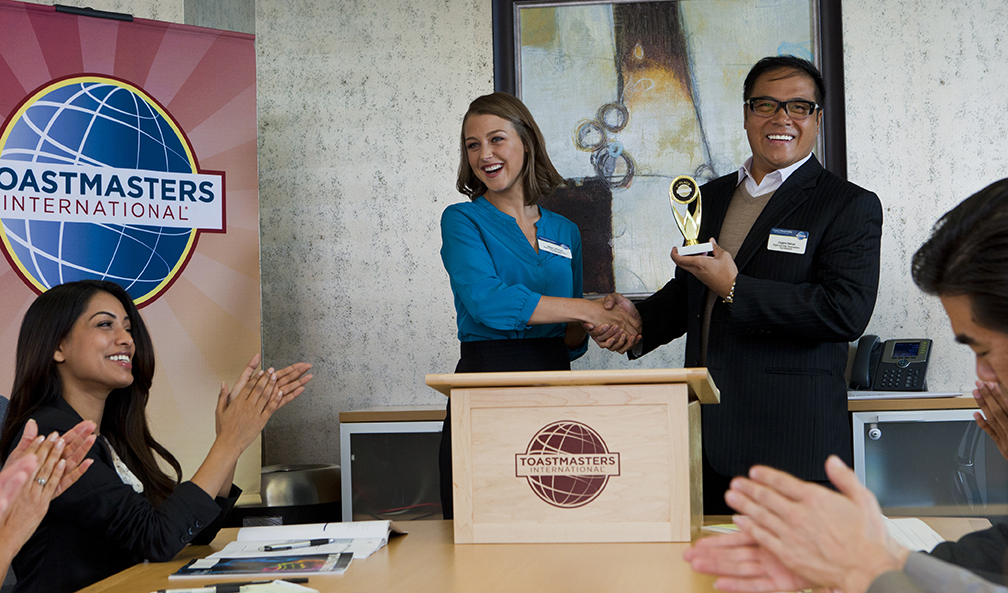 Reconocimientos
Durante tu recorrido, recibes reconocimientos y certificados para marcar hitos importantes.
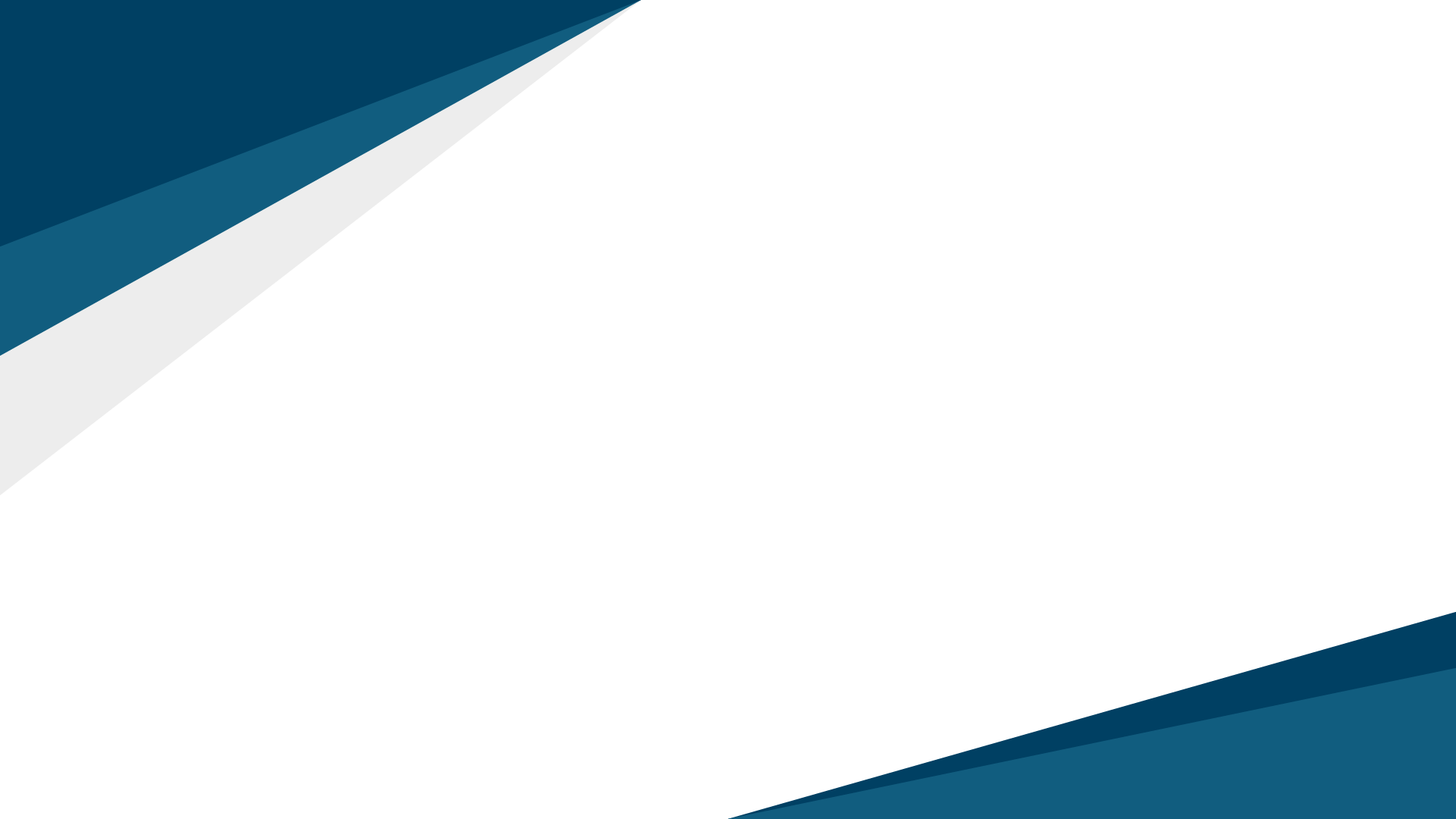 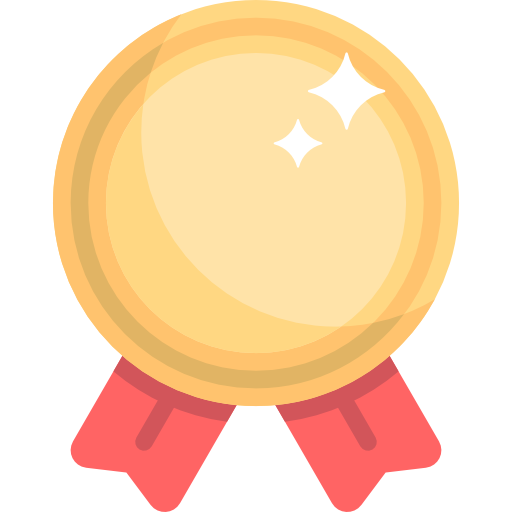 Al completar tu trayecto, obtienes el nombramiento de Proficient (Competente).

Significa que lograste todas las tareas requeridas en tu trayecto, realizaste proyectos en los cinco niveles y desempeñaste funciones de la sesión.
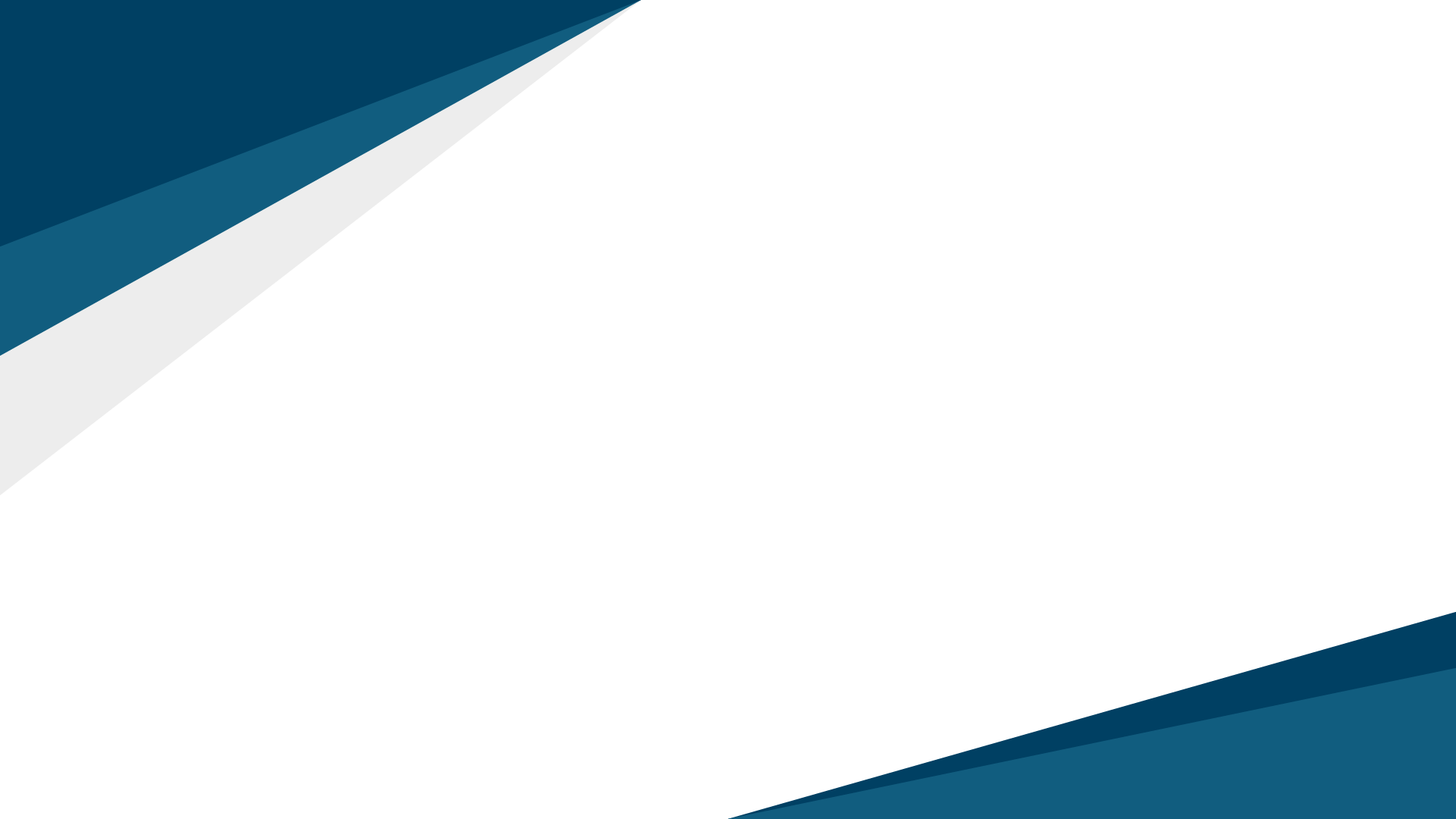 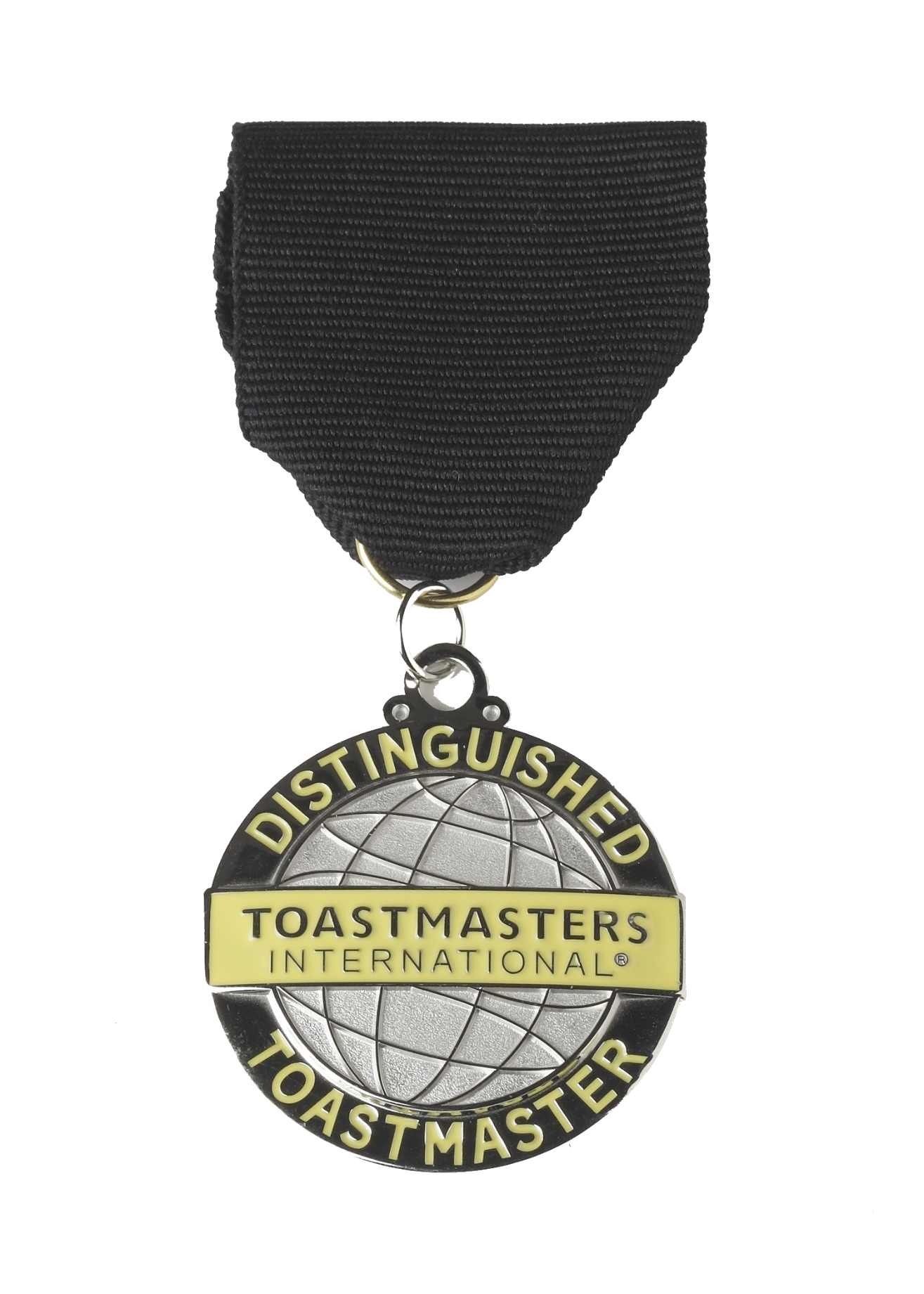 Toastmaster Distinguido
(DTM)
Es el mayor nombramiento educativo que puedes obtener como socio. Se entrega a quienes completan dos trayectos, se desempeñan en determinadas funciones de liderazgo voluntarias y realizan el proyecto de "Toastmaster Distinguido".
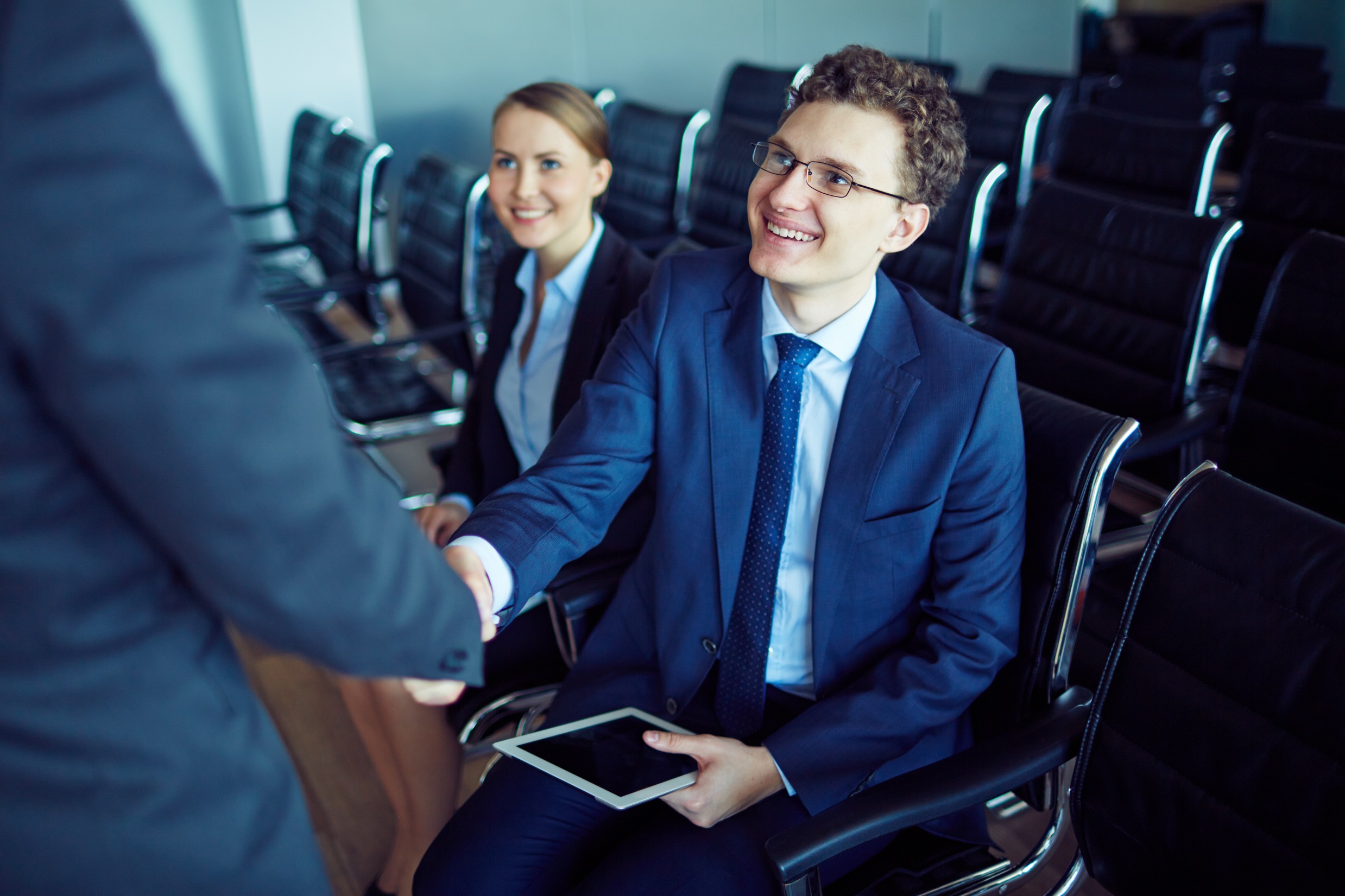 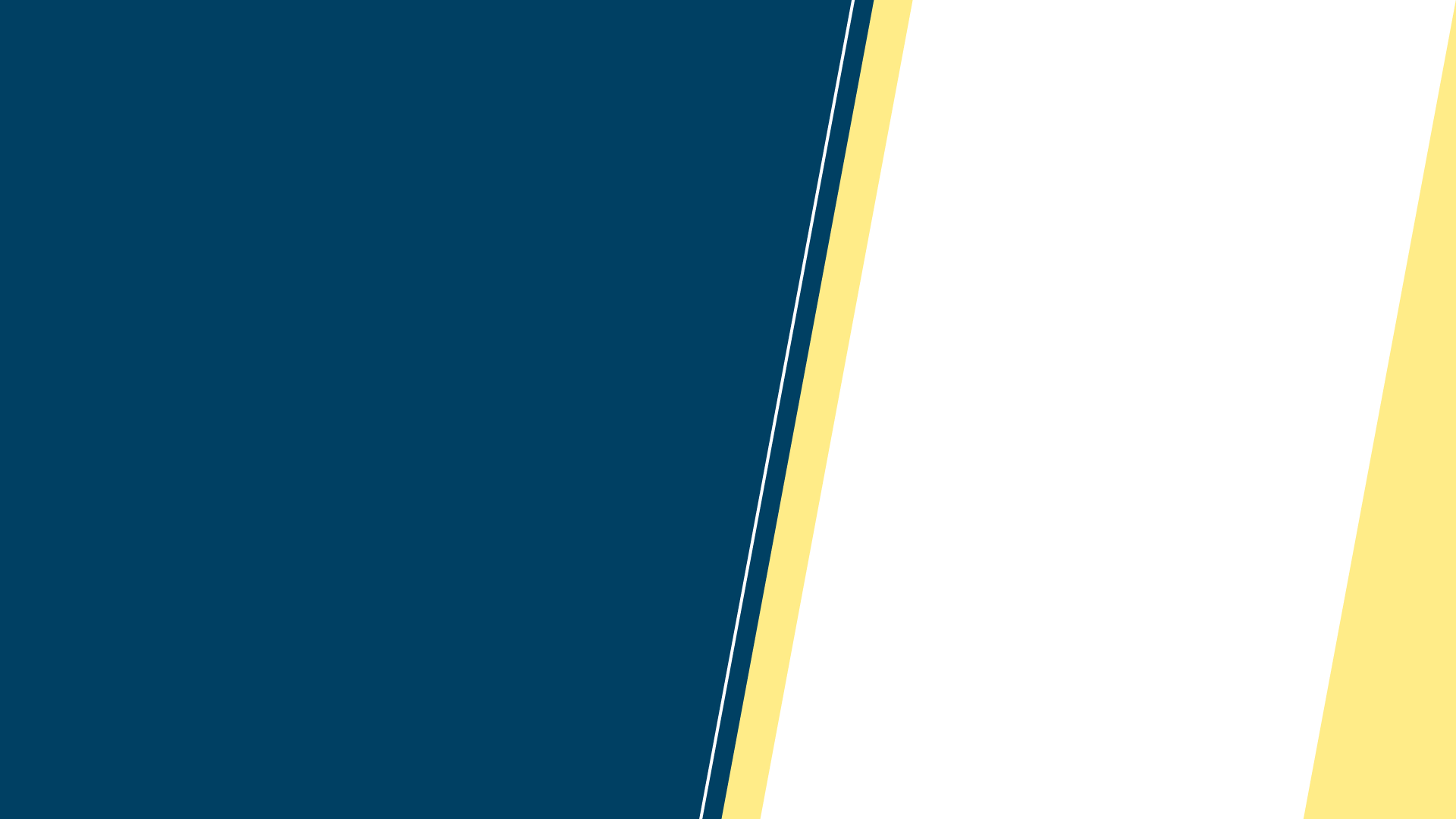 Tu recorrido no termina ahí
Completar un trayecto es un logro muy importante, pero tu recorrido no tiene por qué terminar.
Sé un Mentor
Toastmasters International le da mucha importancia a las habilidades, experiencia y sabiduría que los socios pueden compartir con los demás.

En el Programa de Mentores Pathways, puedes evaluar tus metas como mentor y las fortalezas que le aportas a una relación de orientación,
Compite en Concursos de Oratoria
Cada año miles de Toastmasters compiten en concursos de Discurso Humorístico, de Evaluación, de Relatos Fantásticos y Table Topics, así como también en el Concurso Internacional de Oratoria.
Desempeña funciones en tu club
Todos los clubes necesitan oficiales que puedan hacer avanzar al club y motivar a otras personas. 

Un cargo de oficial del club puede ayudarte a mejorar y perfeccionar tus habilidades de comunicación y liderazgo.
Desempeña funciones en tu Distrito
Desempeñarte como líder del distrito no solamente sirve para cumplir un requisito en el trayecto de convertirte en un Toastmaster Distinguido, sino que también es una parte gratificante de tu trayectoria de Toastmasters.
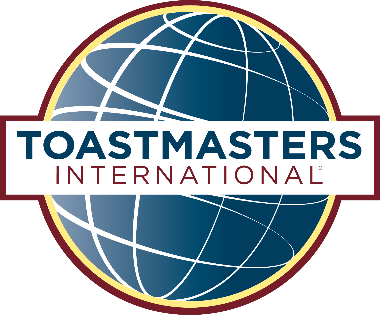